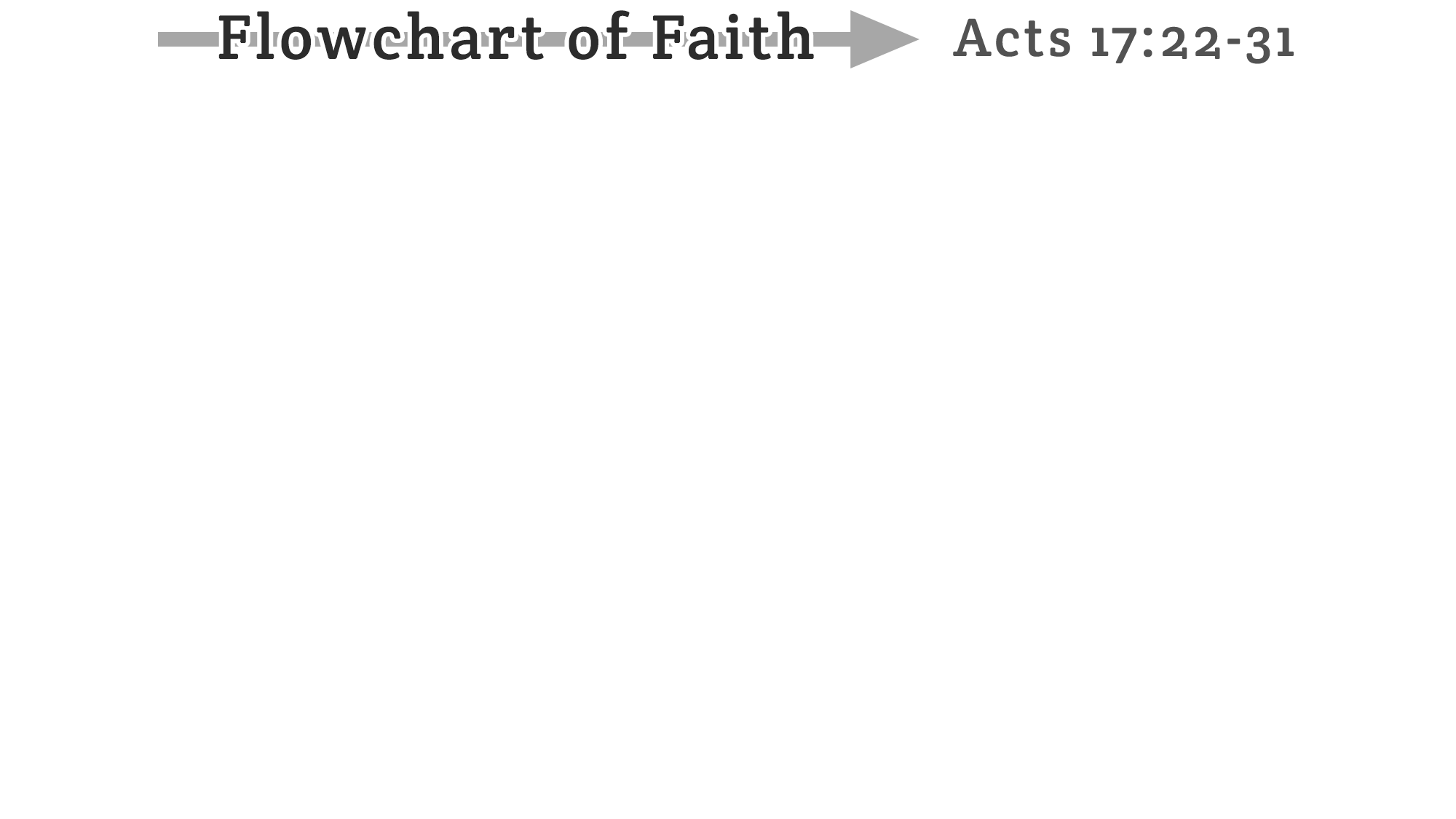 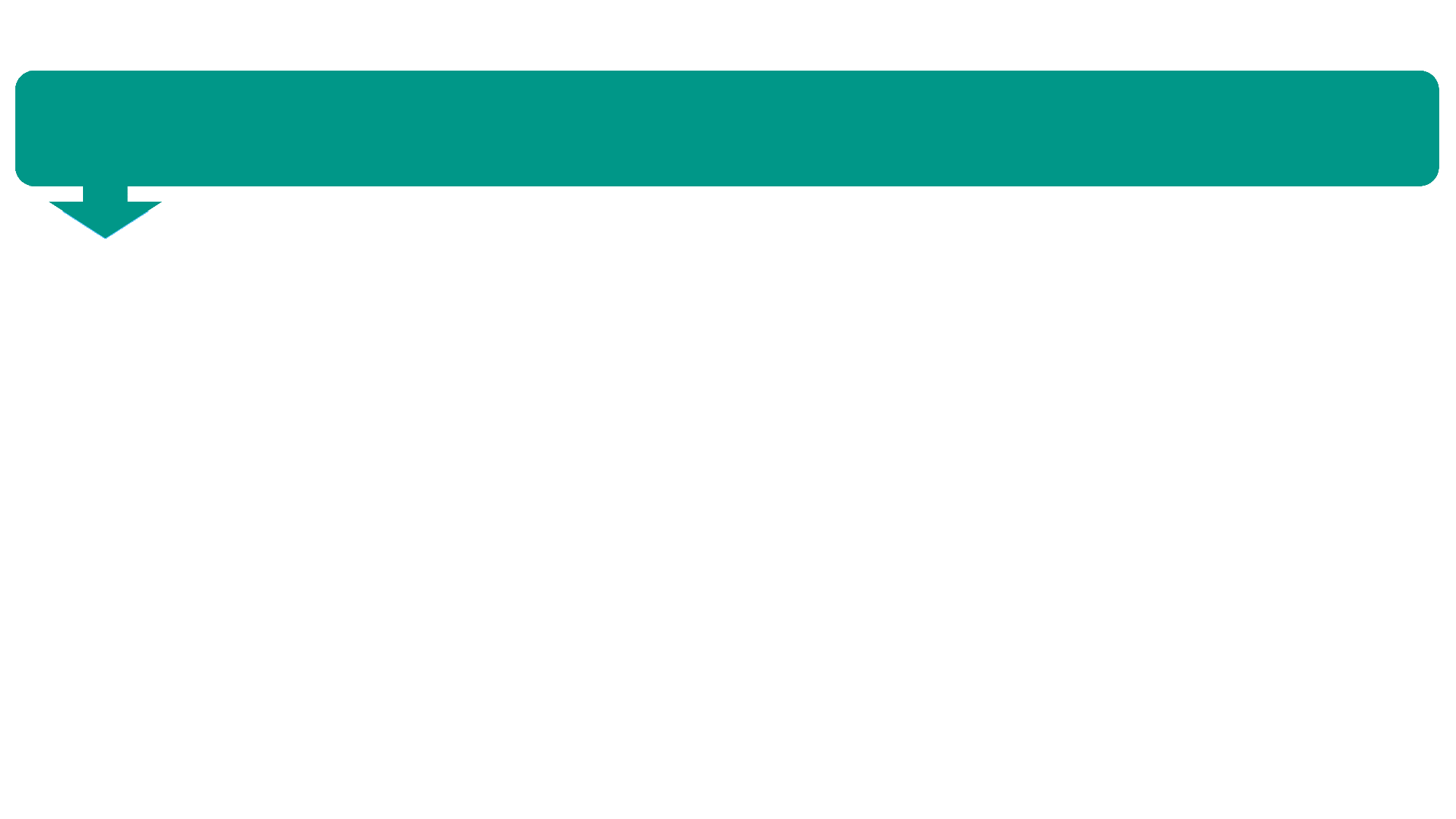 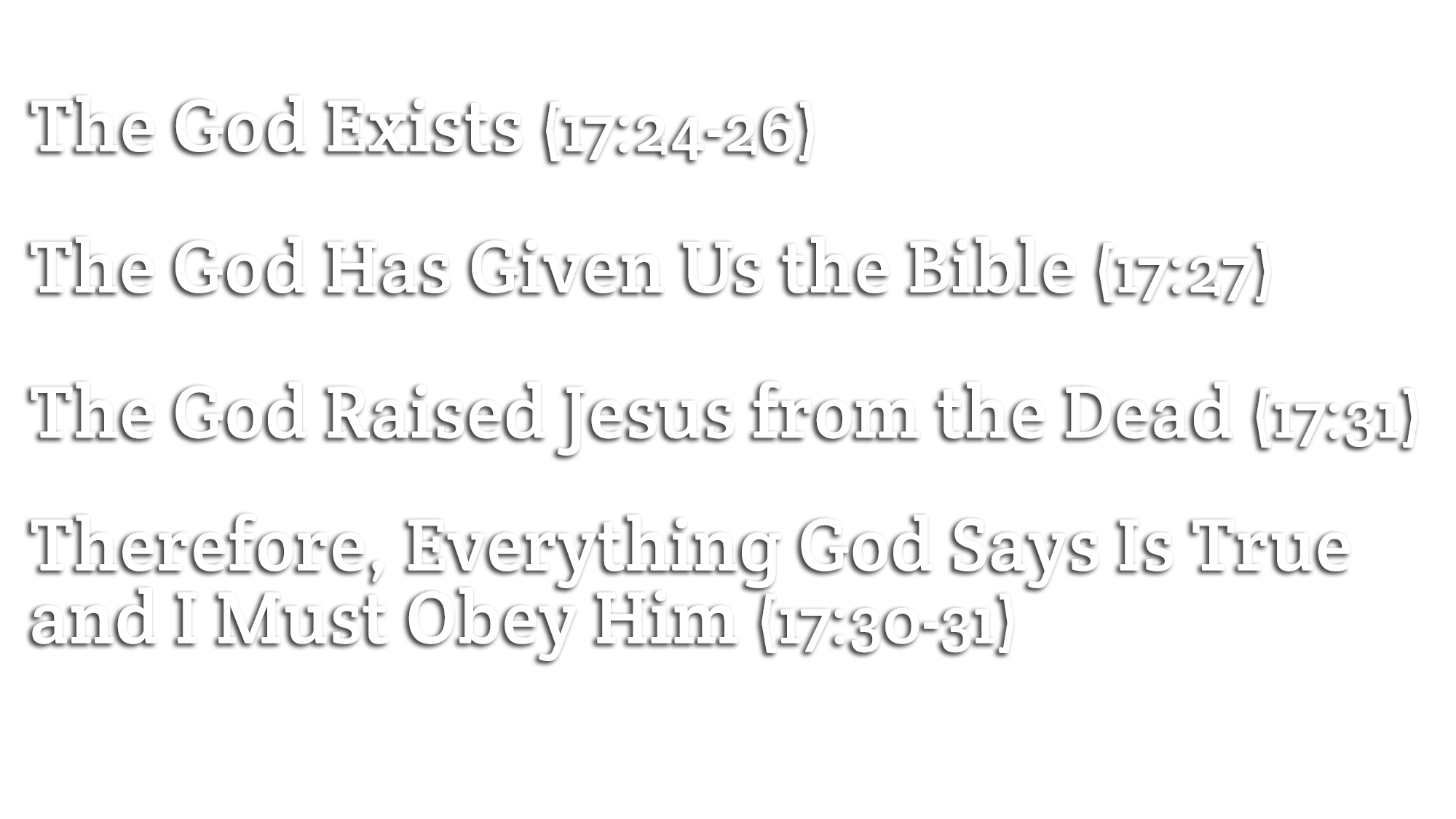 The Law of Cause and Effect (17:24)
Every material effect must have an adequate cause that existed before the effect
The universe did not create itself!  Where did it come from?
“The God made the world and everything in it” (see Gen. 1:1; Psa. 33:6, 9)
The Law of Biogenesis (17:25-26) – no exceptions to laws
Life in this material universe comes from previous life of its own kind
Life did not come into existence by itself!  Where did it come from?
The God “gives to all life” (17:25)… “He has made…all” (17:26) 
Life is the product of the ever-living God (1 Thess. 1:9; Heb. 3:12; 9:14)
The God is Lord of all (17:24) and is sovereign over all (17:26) – He exists!
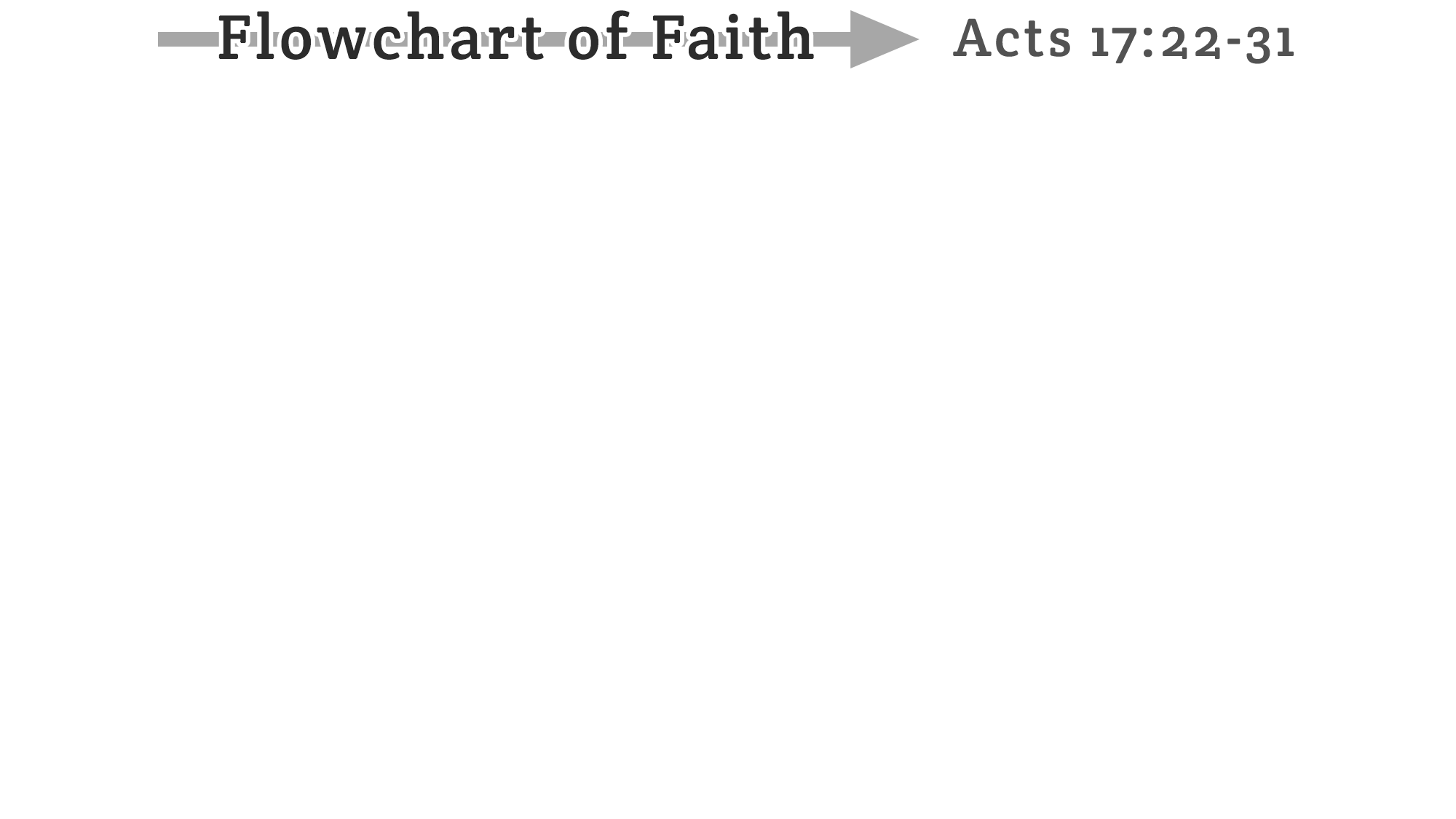 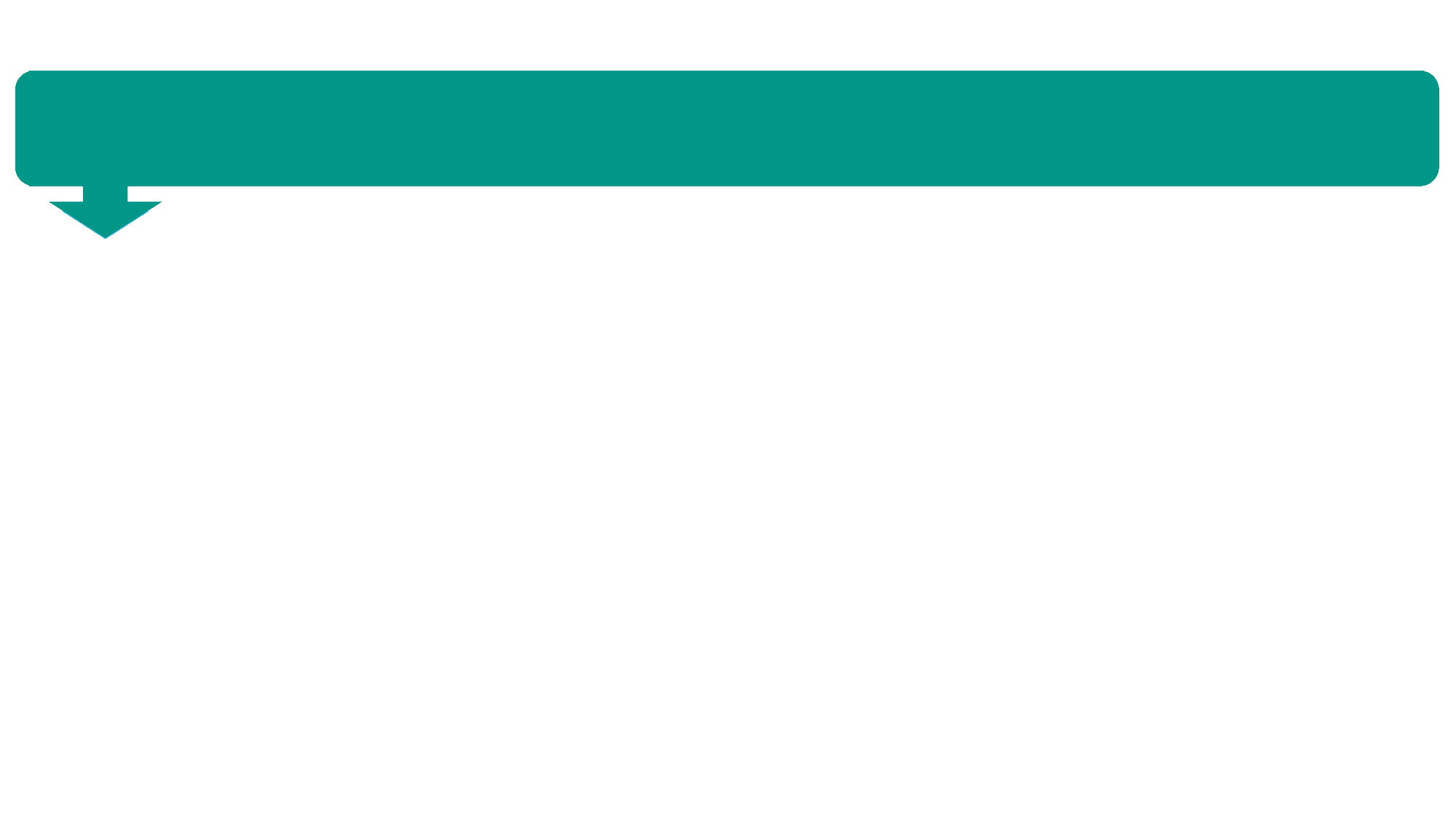 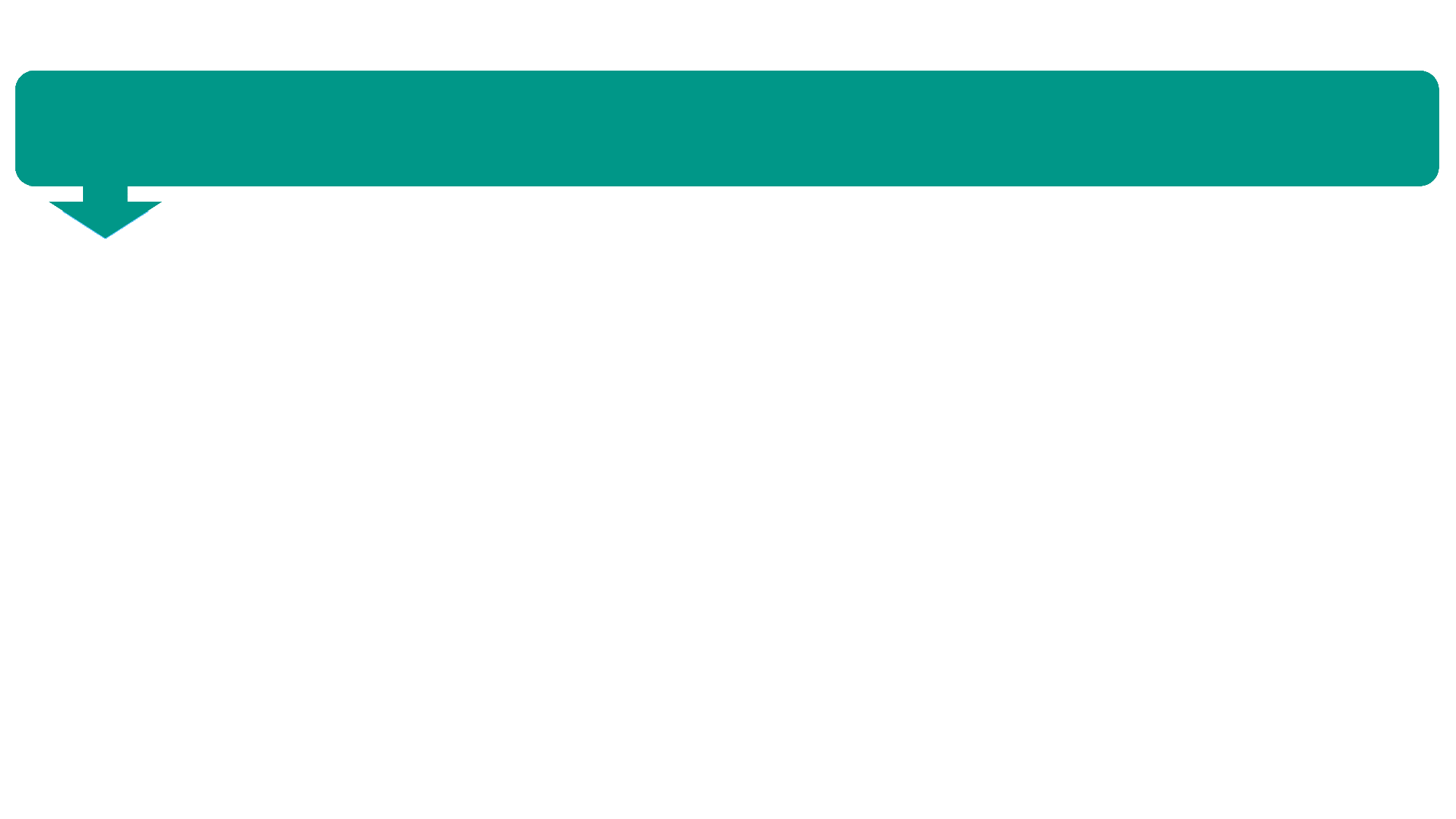 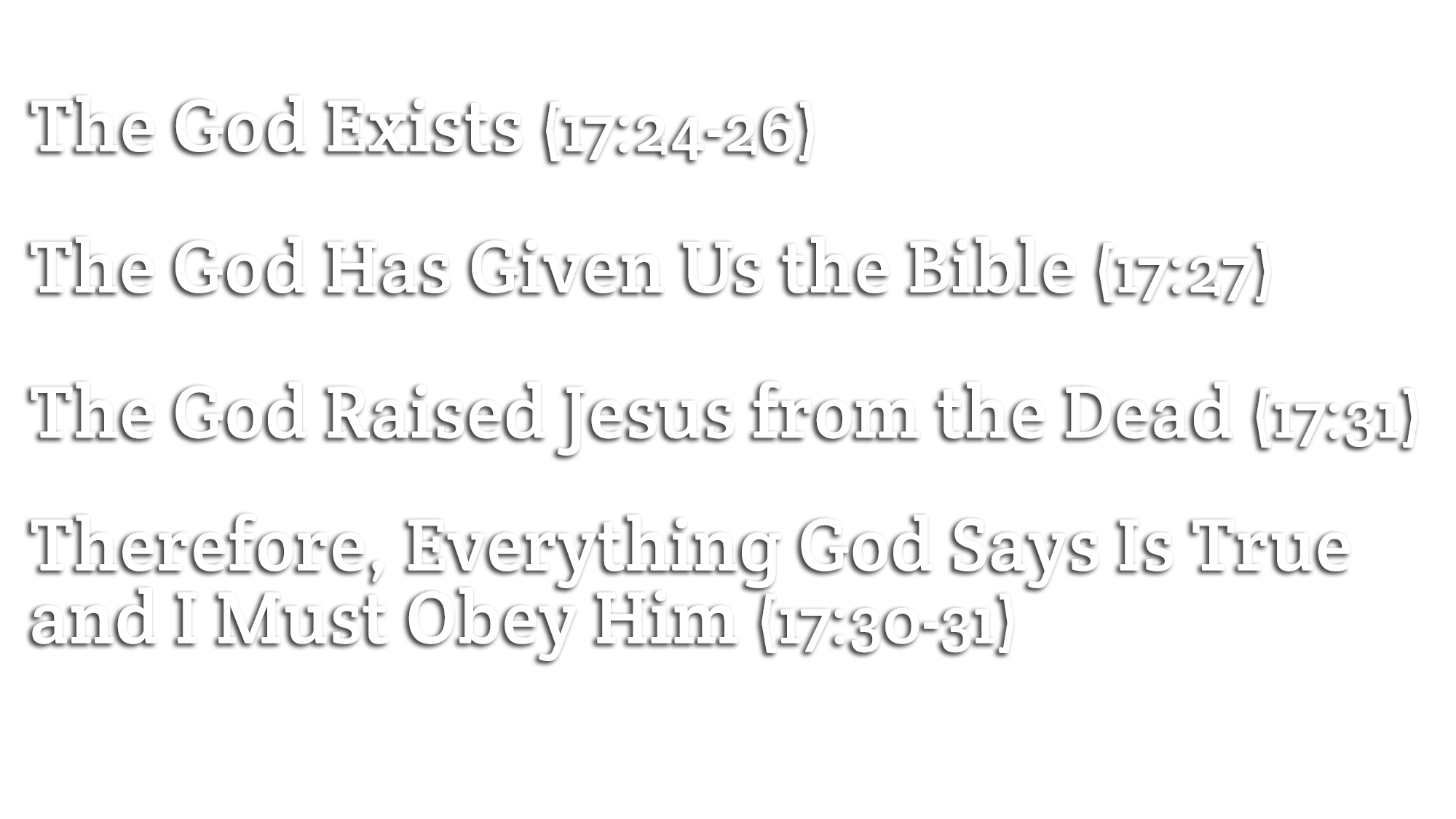 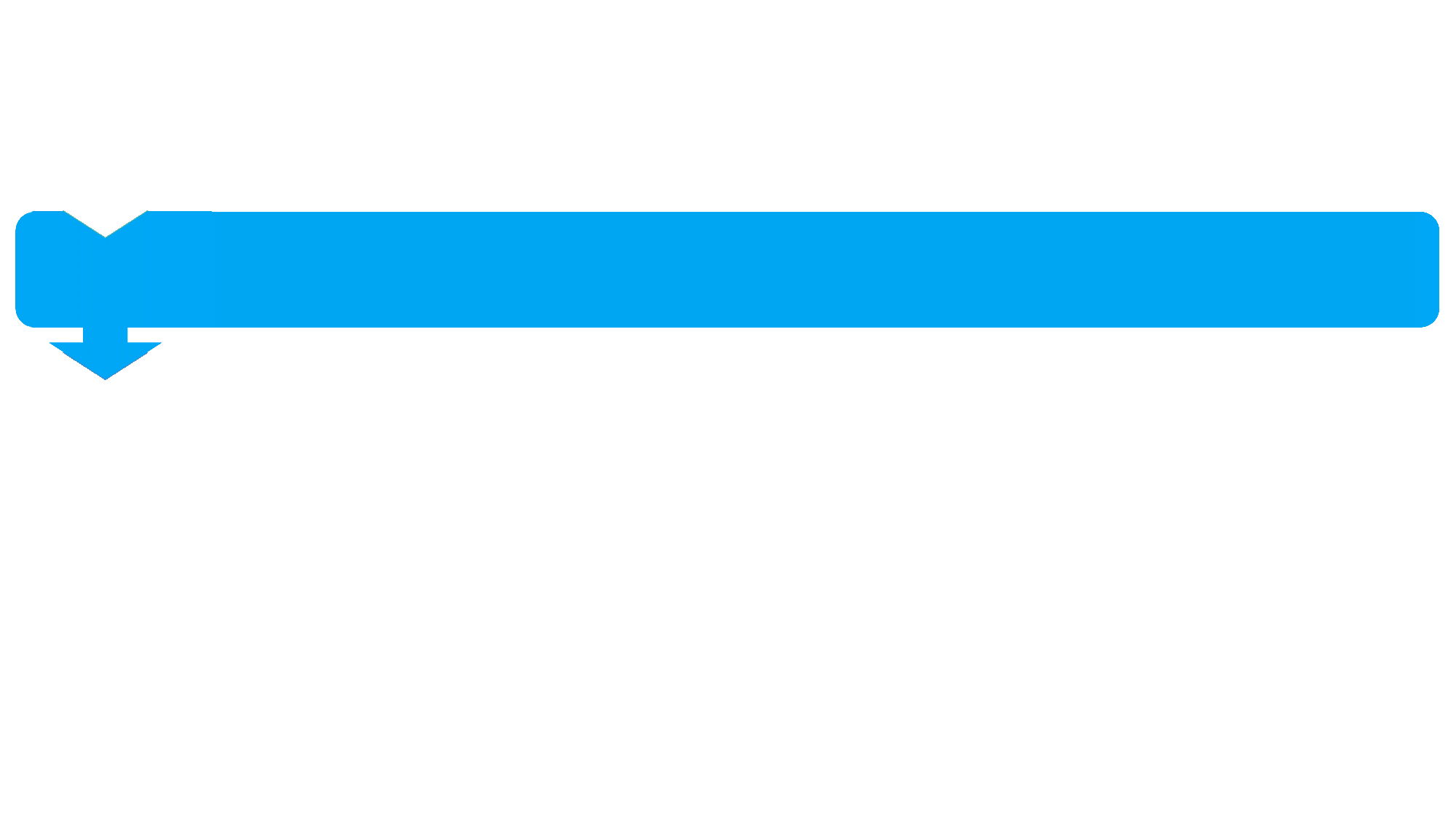 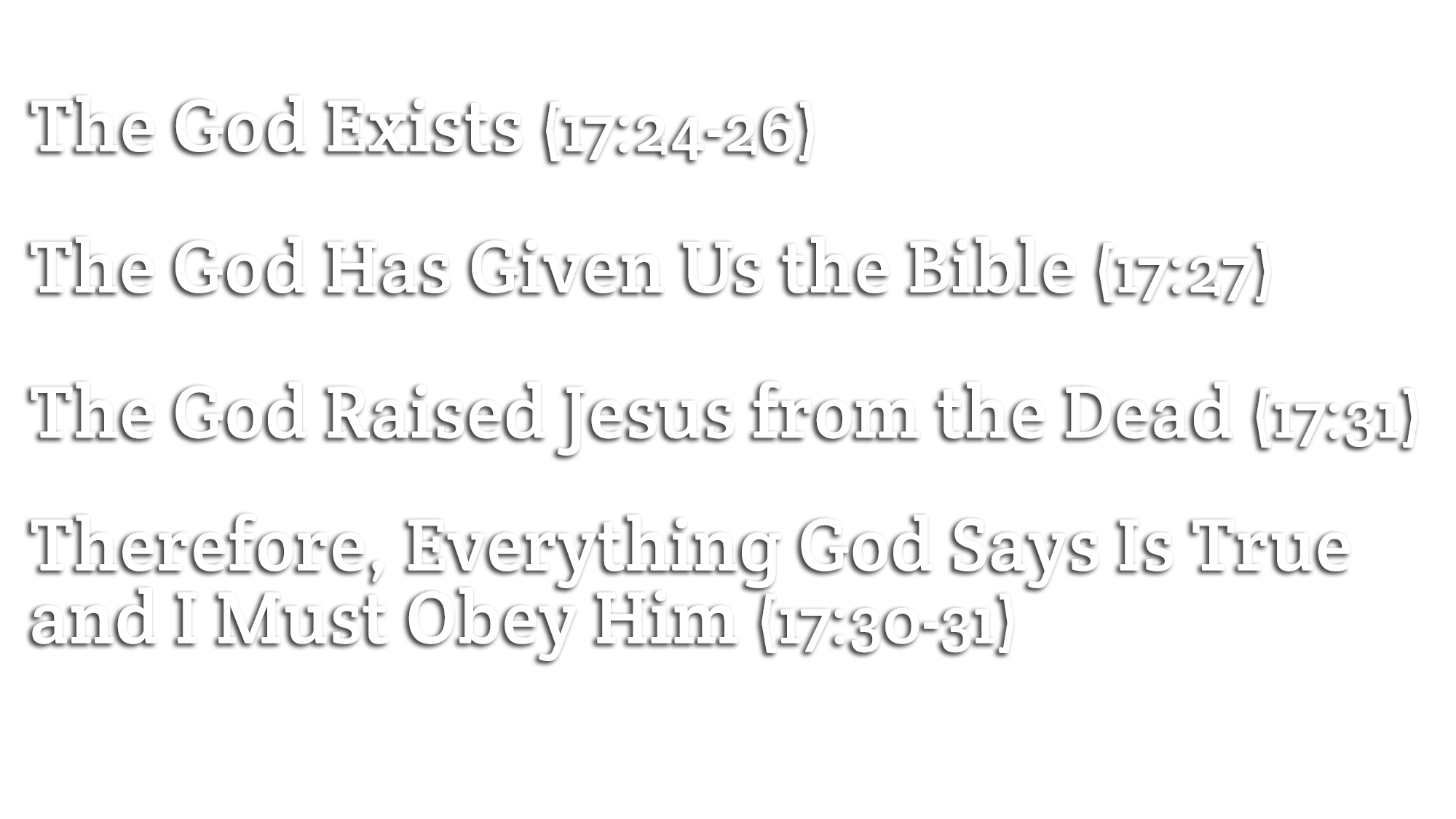 The God has revealed Himself to mankind in nature (Psa. 19:1; Rom. 1:20)
The God has revealed Himself to mankind in Scripture = NOT far from us!
Every word in Scripture is from God (2 Tim. 3:16-17; 1 Cor. 2:10-13; 2 Pet. 1:20-21)
Evidence:   (1) The Unity of the Bible + (2) The Factual Accuracy of the Bible + (3) Prophetic Fulfillment in the Bible + (4) Scientific Foreknowledge in the Bible
God’s fingerprints (i.e., evidence of inspiration) are found throughout the Bible, “so that man should seek the Lord,” that they might “find Him” (17:27)
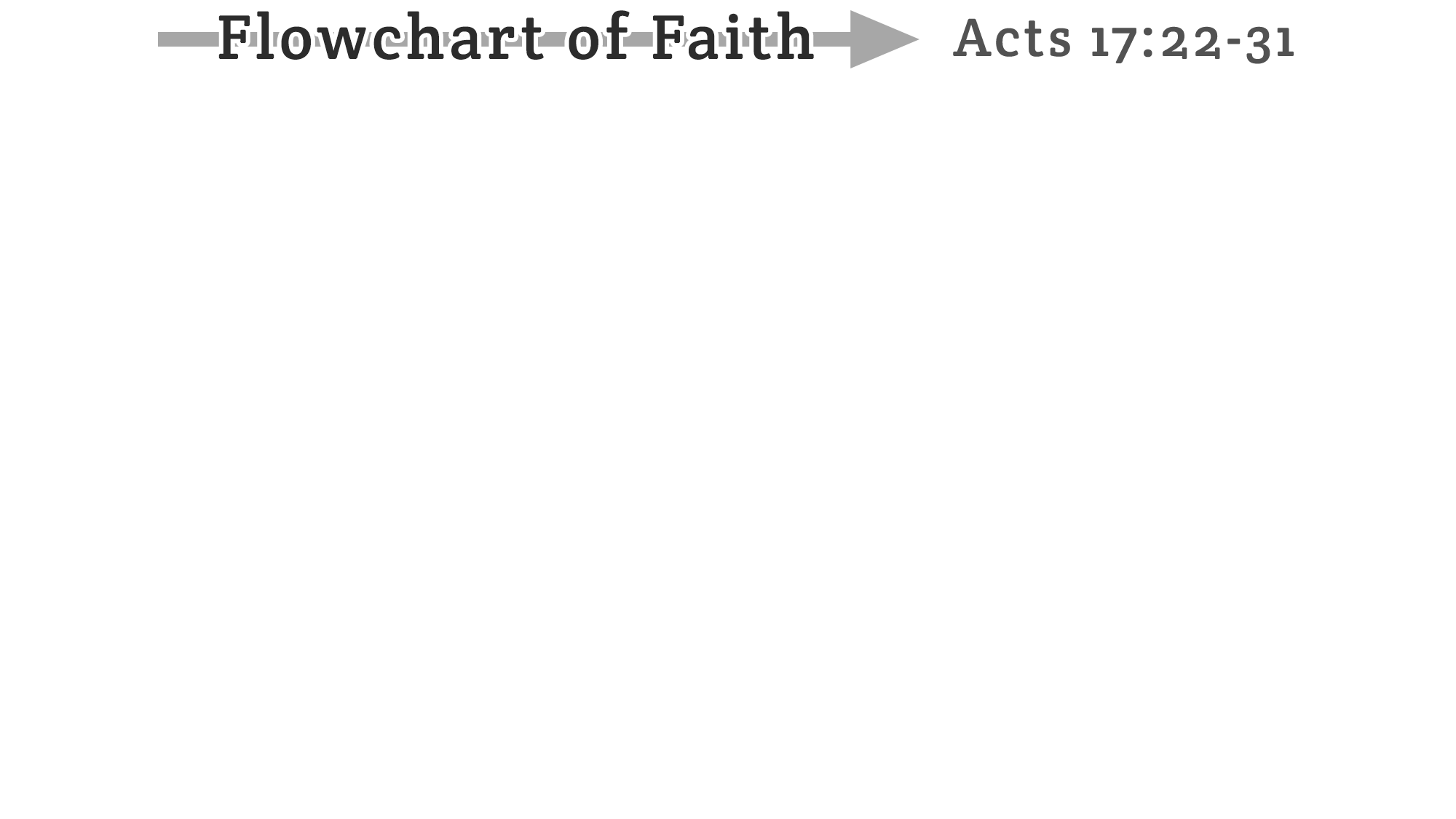 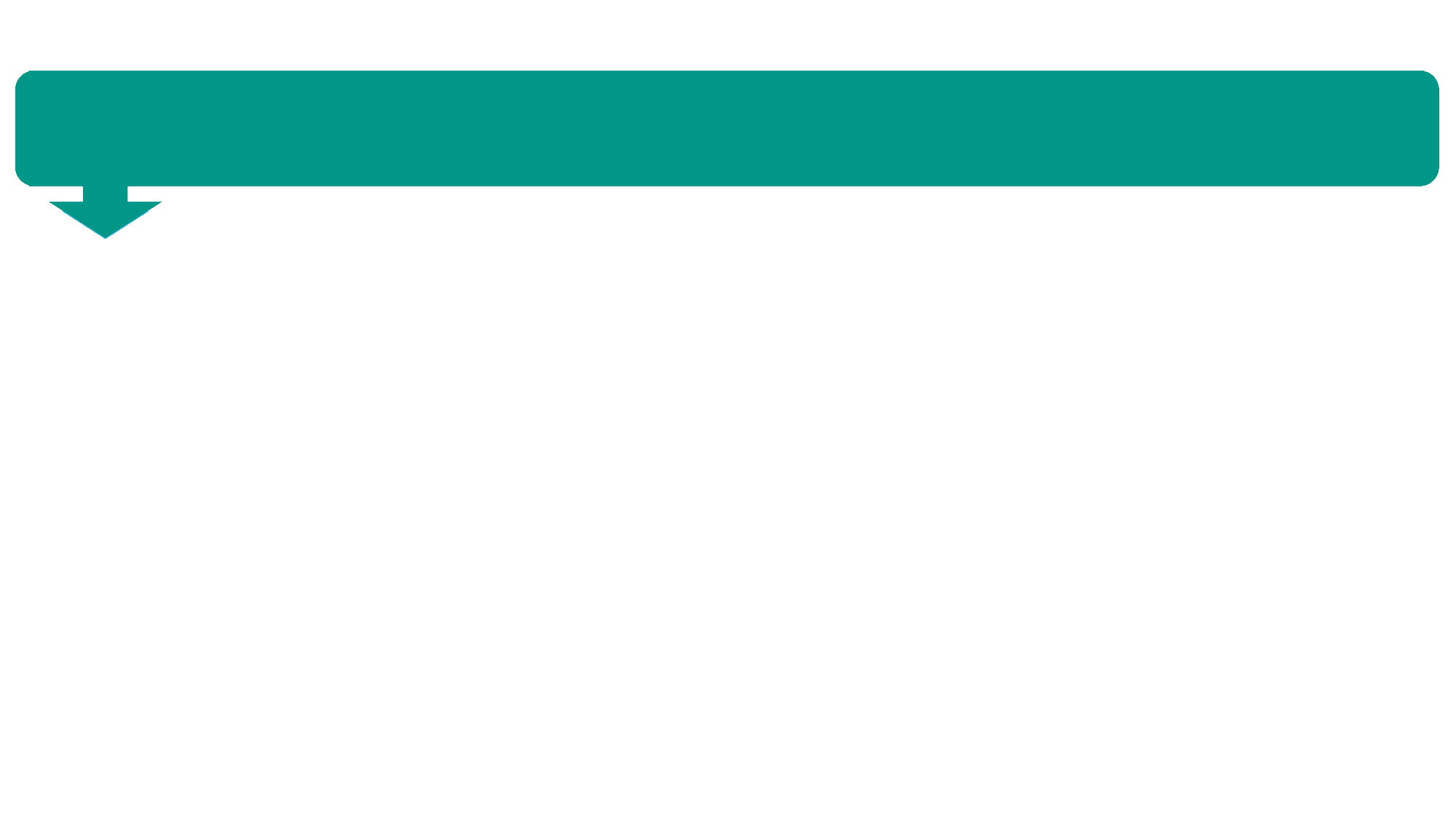 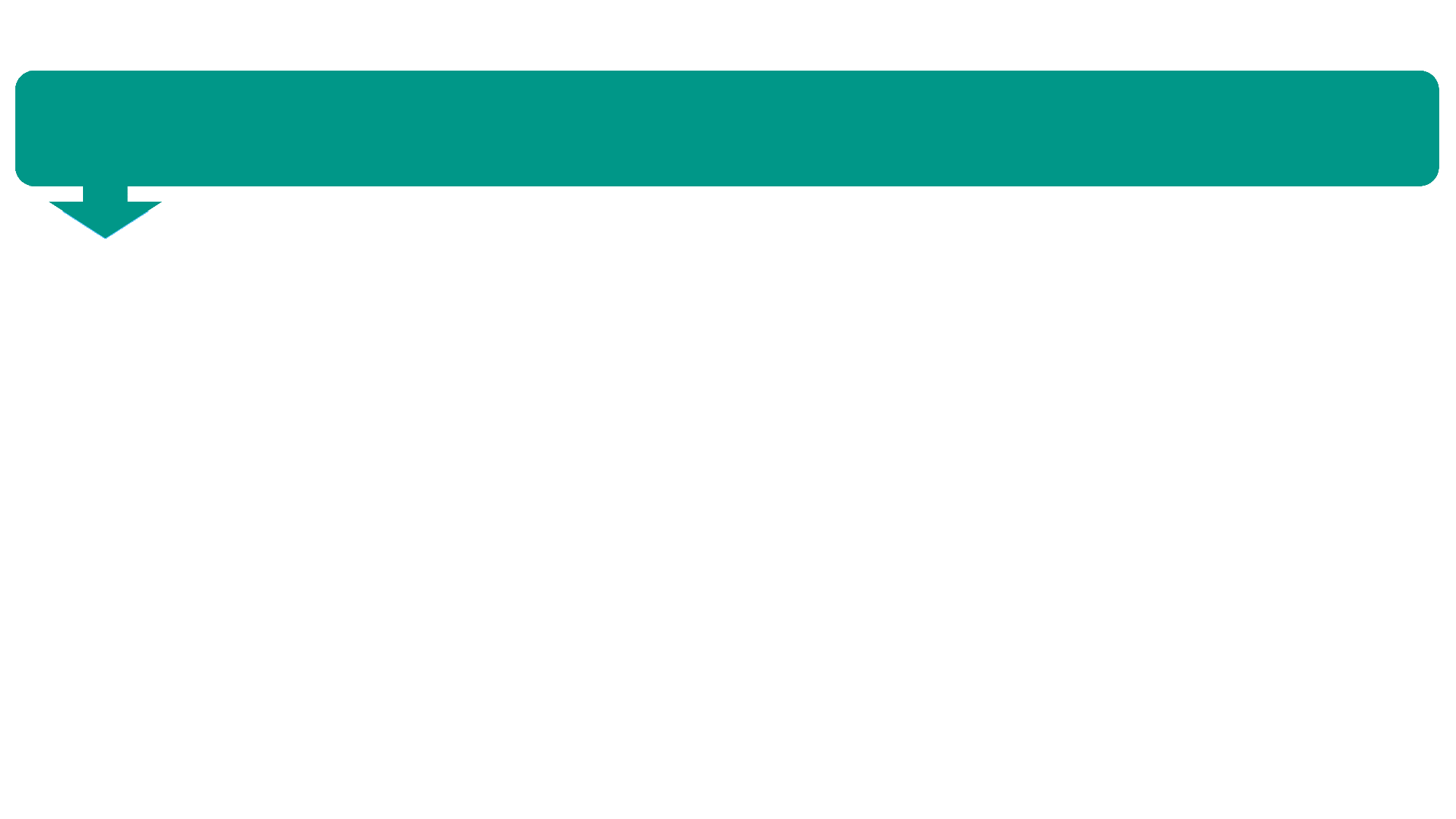 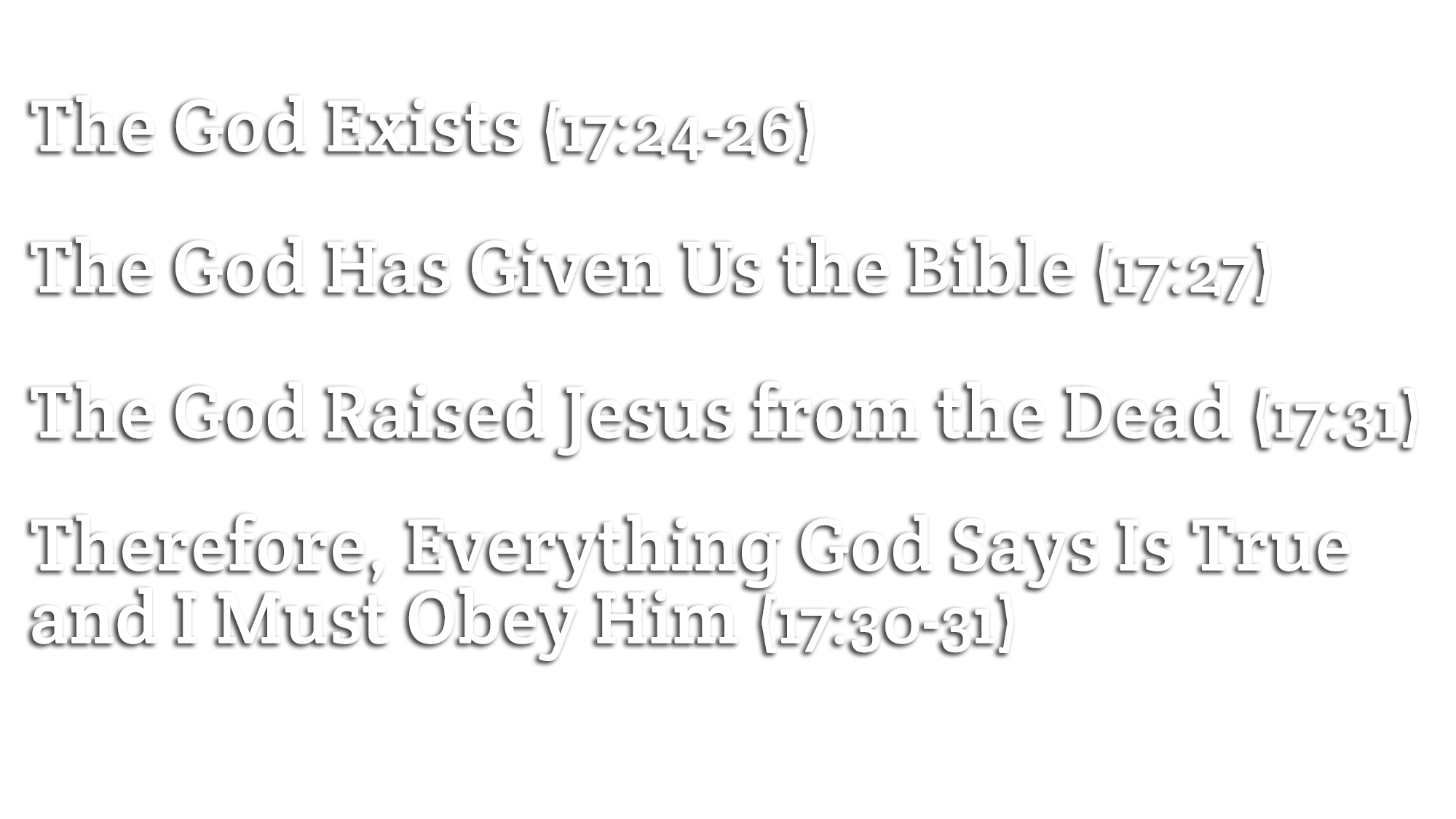 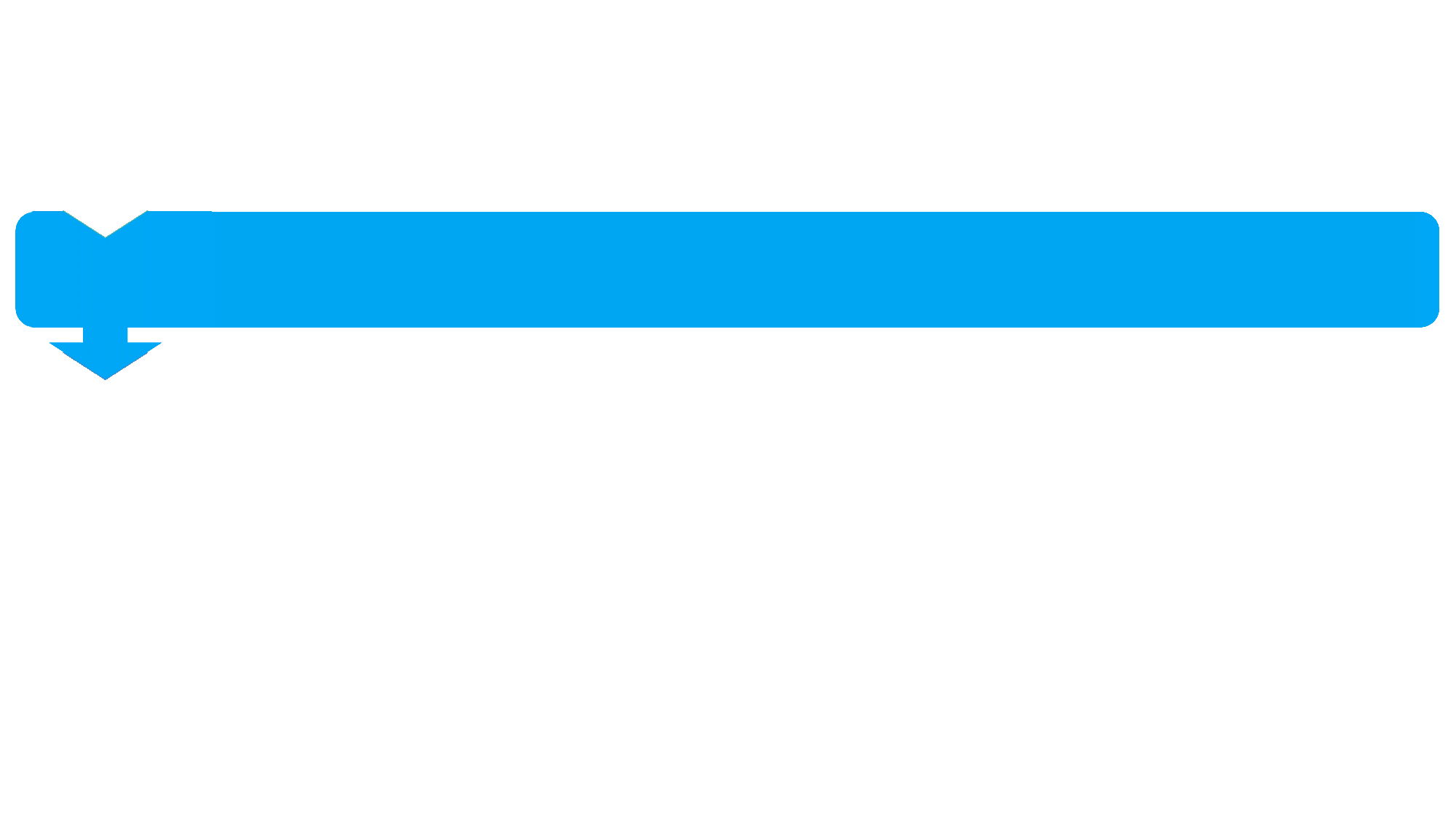 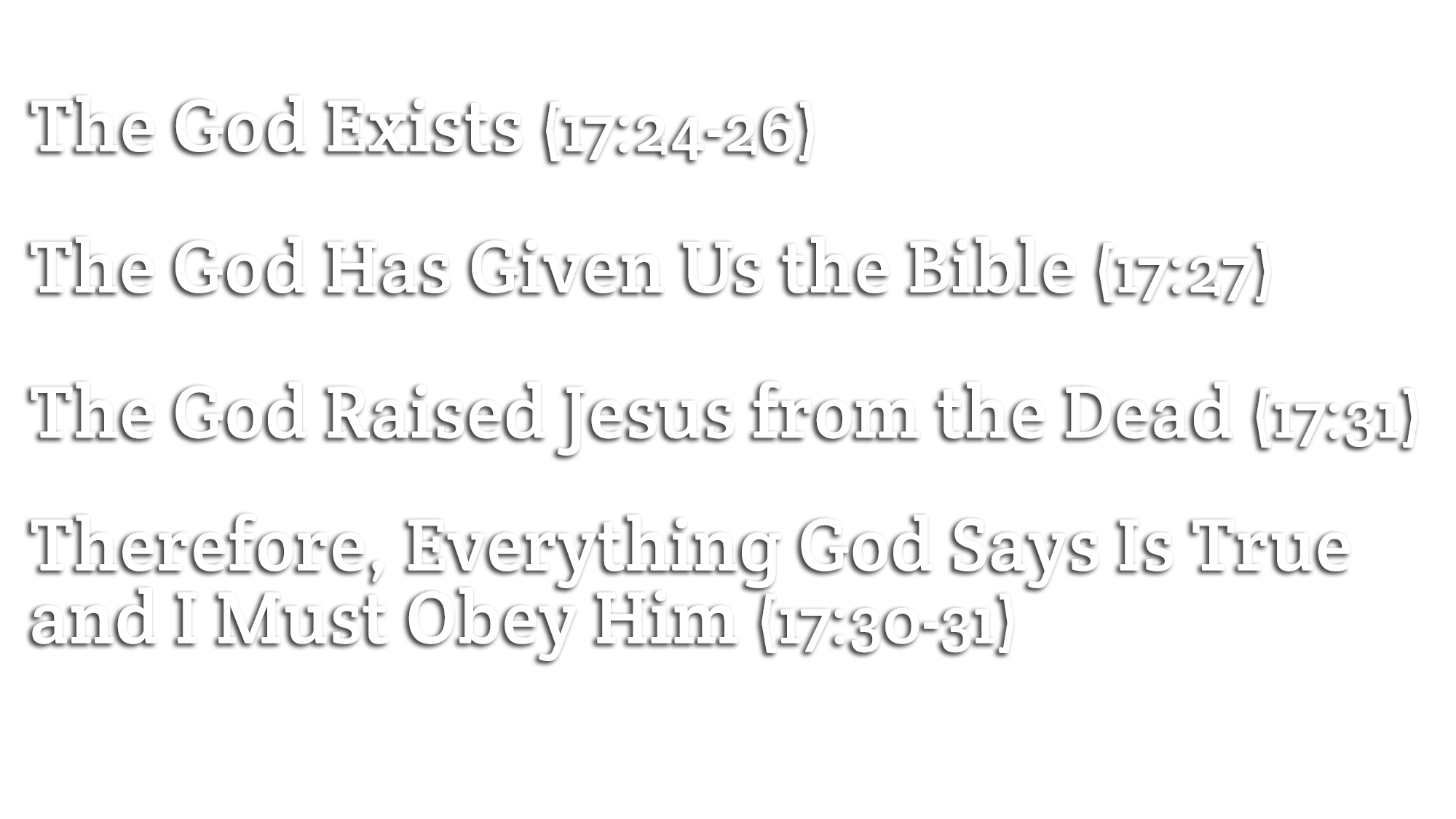 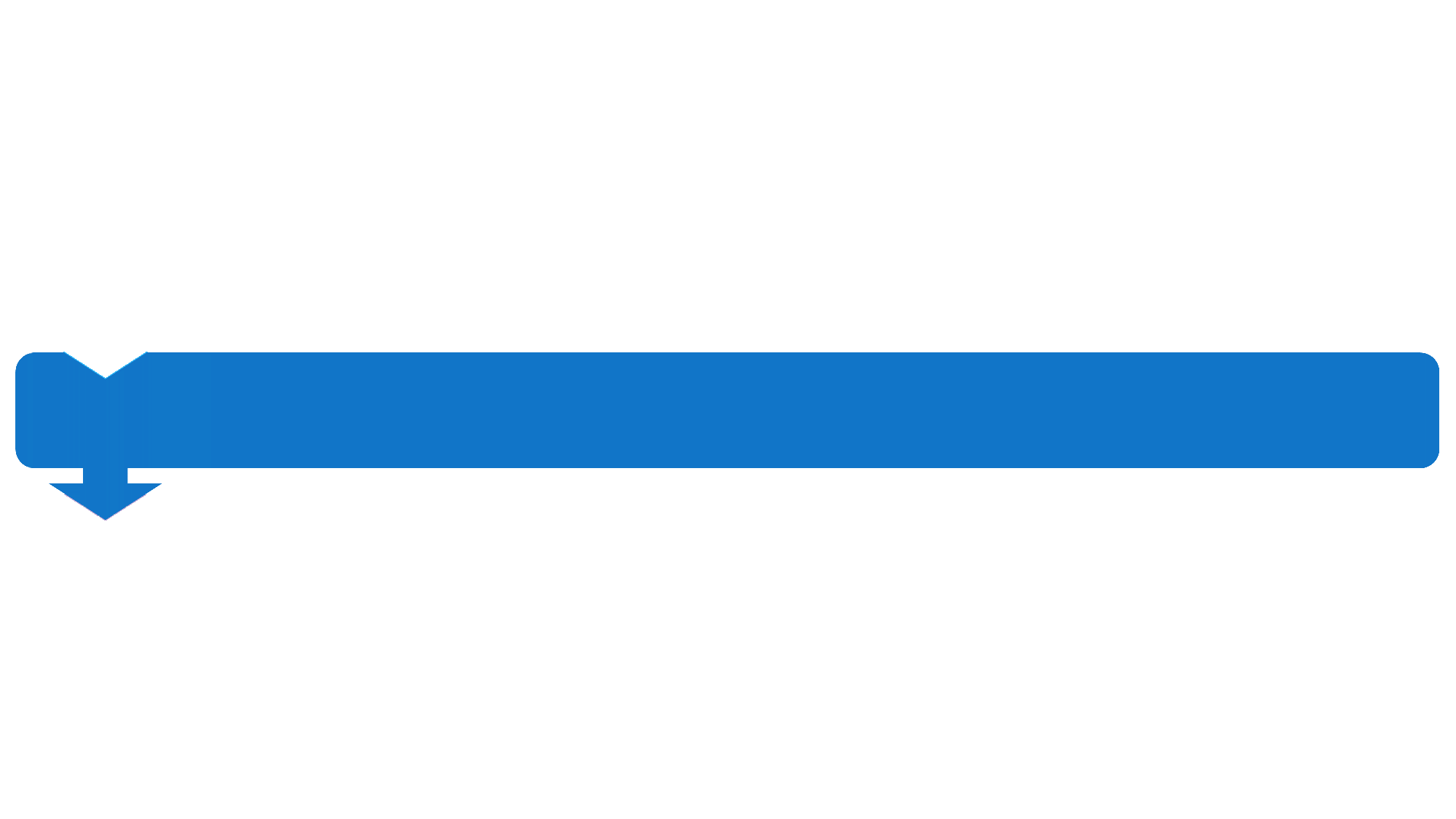 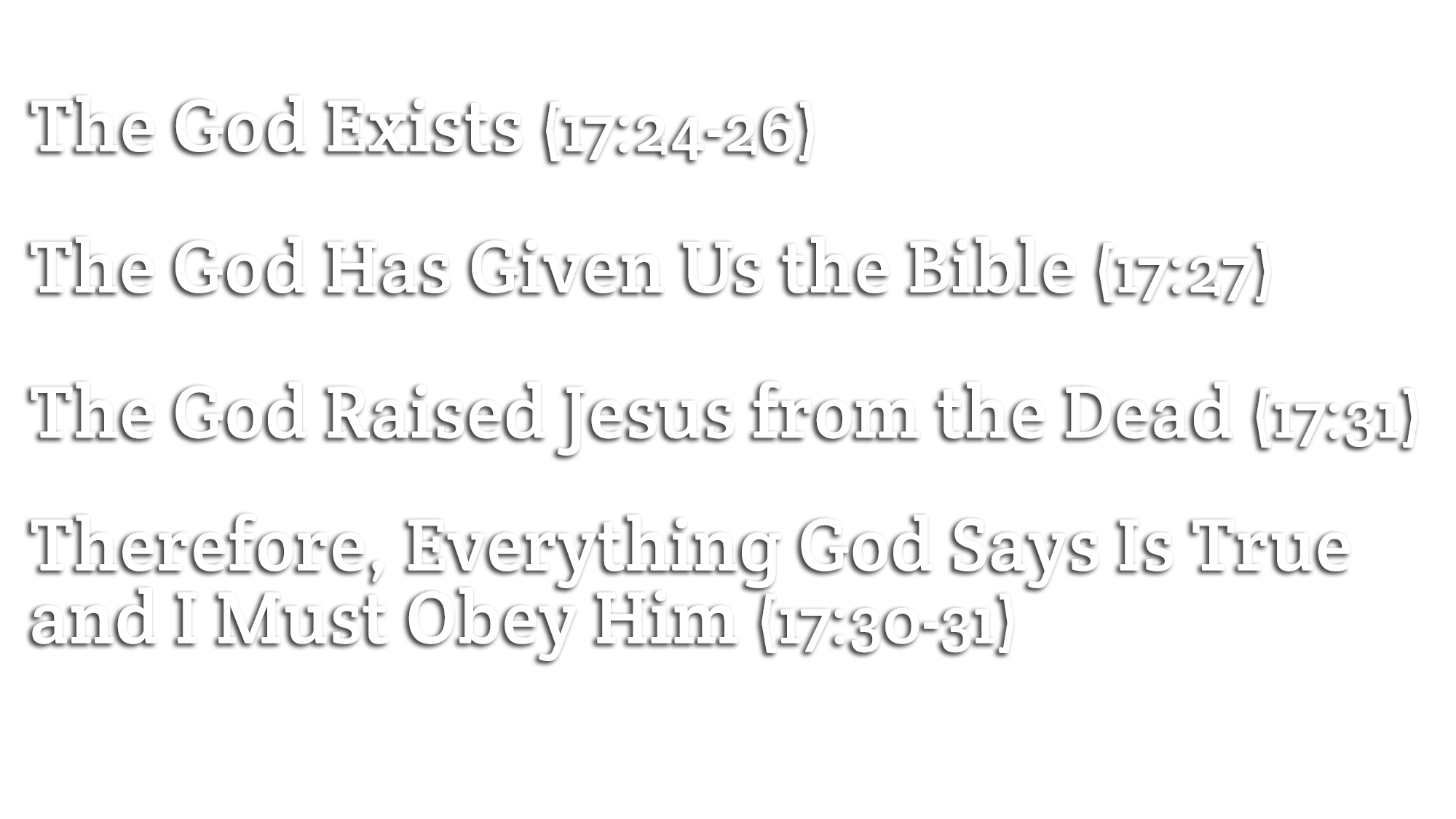 Christ’s resurrection is a Biblical truth 
The Bible provides “proofs” (Acts 1:3), “witnesses” (Acts 2:32; 1 Cor. 15:4-8), “martyrs” (Acts 12:1-4; Rev. 6:9-11) and major “conversions” (Acts 8:1-3; 9:1-20 + John 7:5; 1 Cor. 15:7; Acts 1:14; Gal. 2:7-12)
Christ’s resurrection is a historical reality
Historians affirm: Jesus lived, died, was buried, His tomb was empty and lives were transformed
Christ’s resurrection guarantees our own afterlife (Acts 17:31; 1 Cor. 15:20-23; 1 Thess. 4:14-17)
Christ’s resurrection guarantees judgment (Acts 17:31; Rom. 2:16)
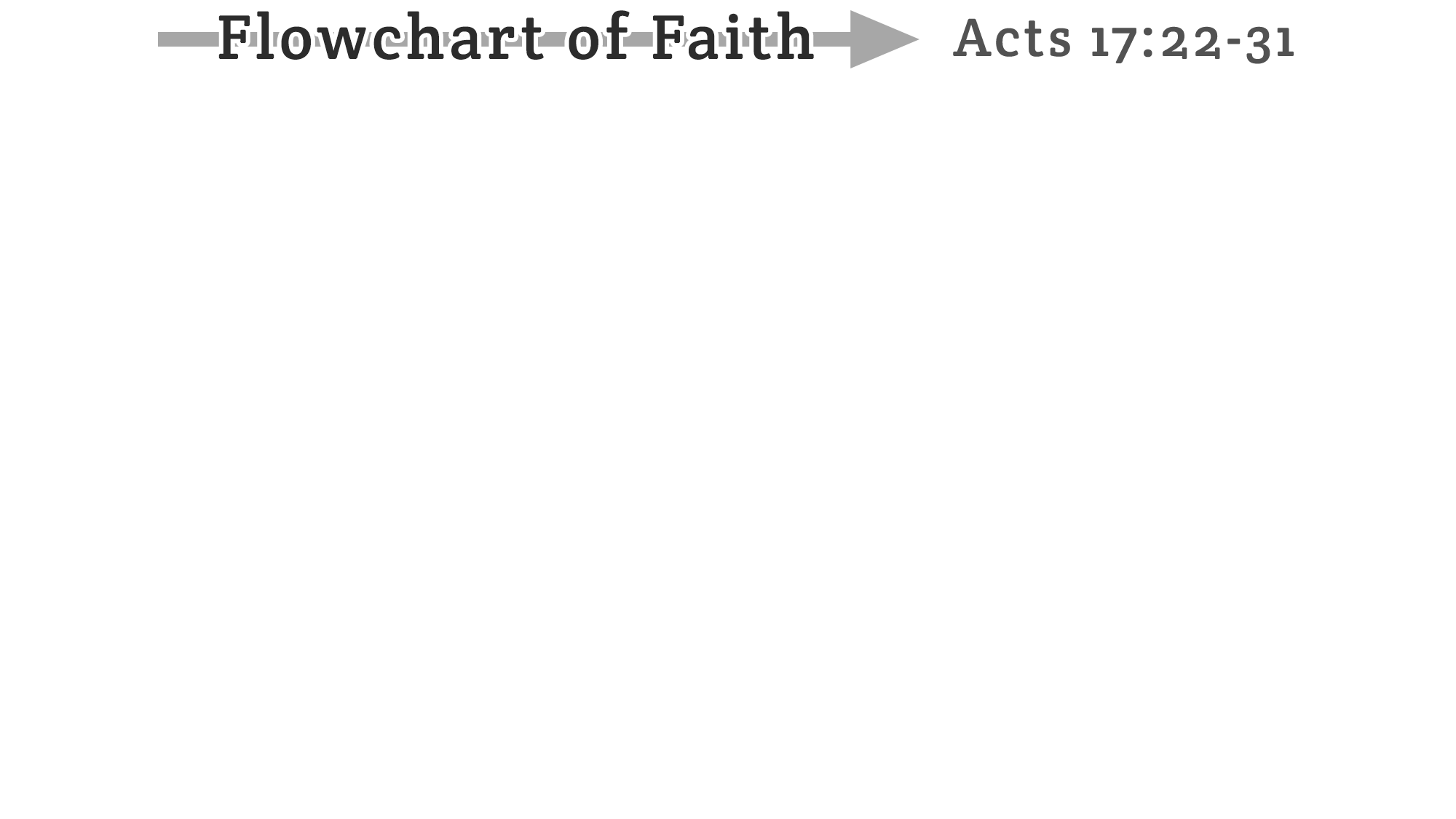 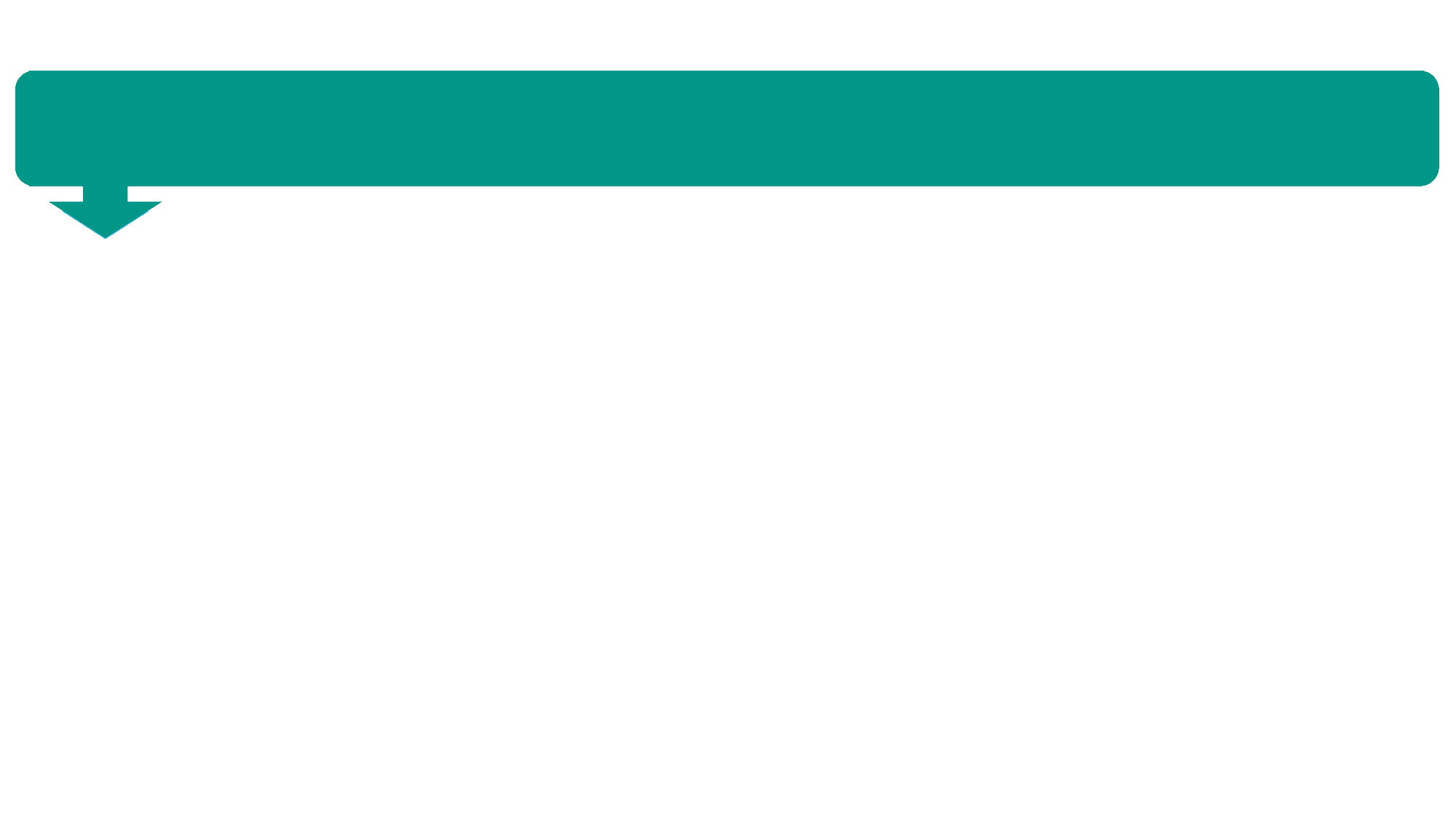 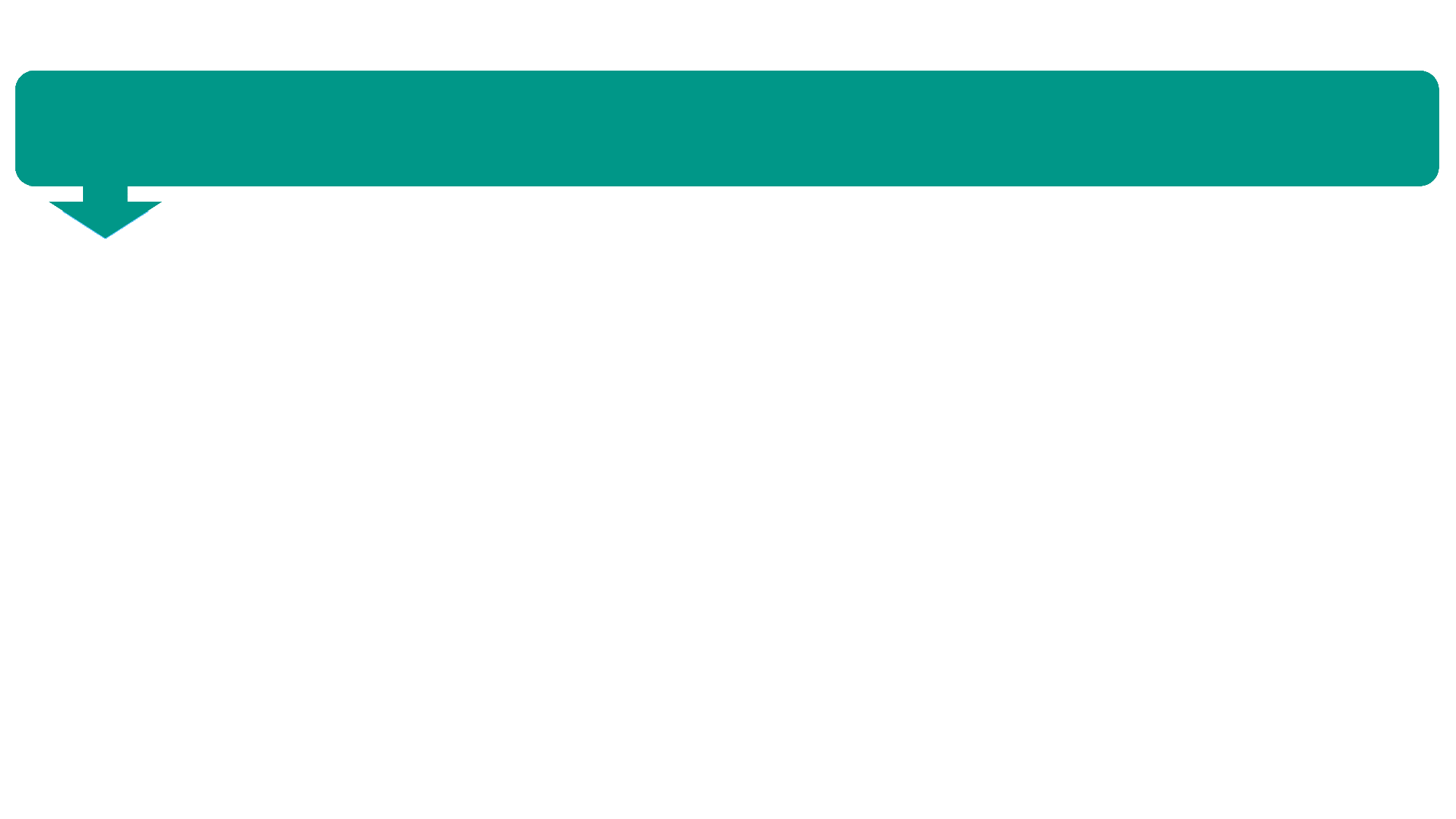 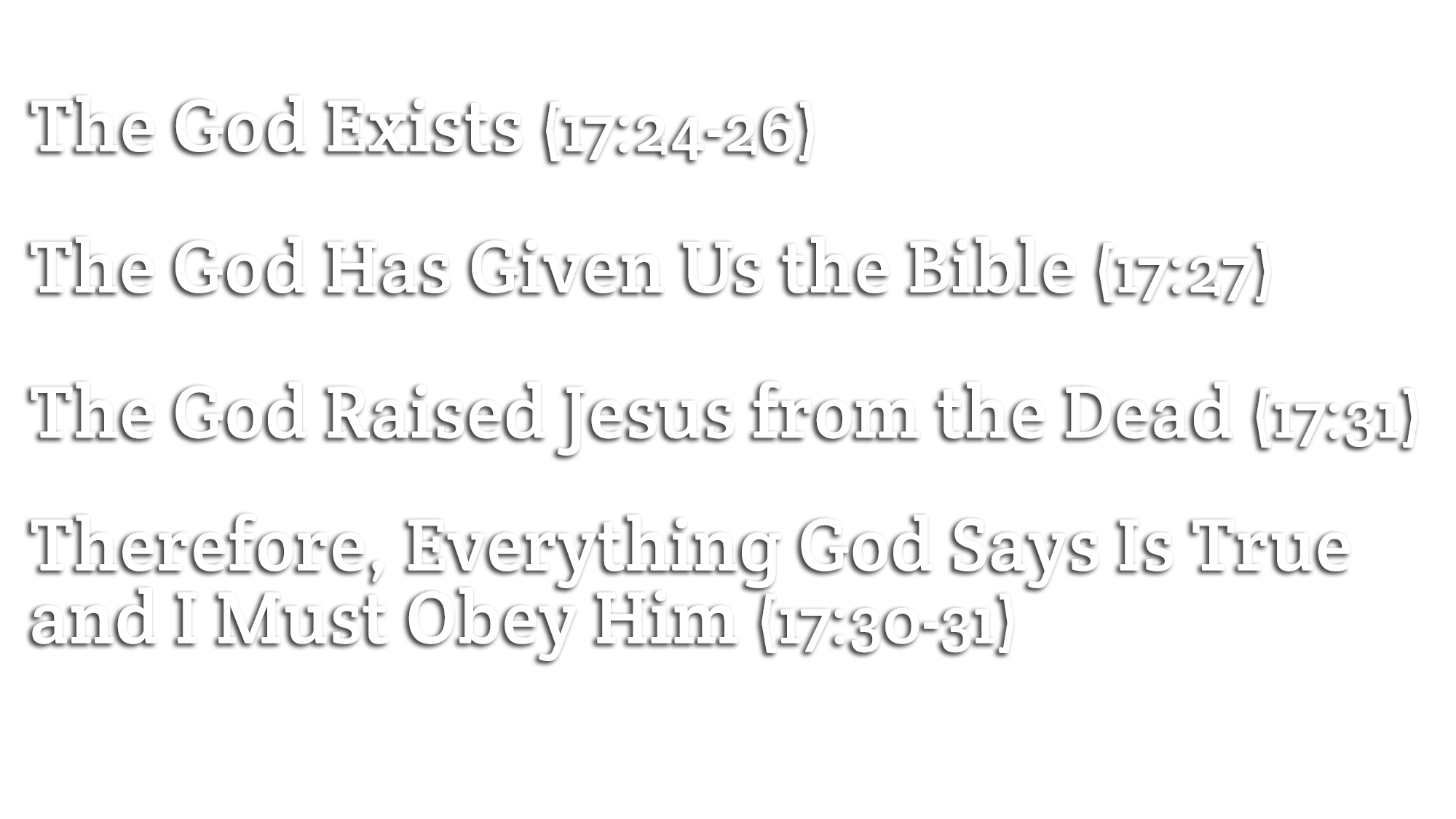 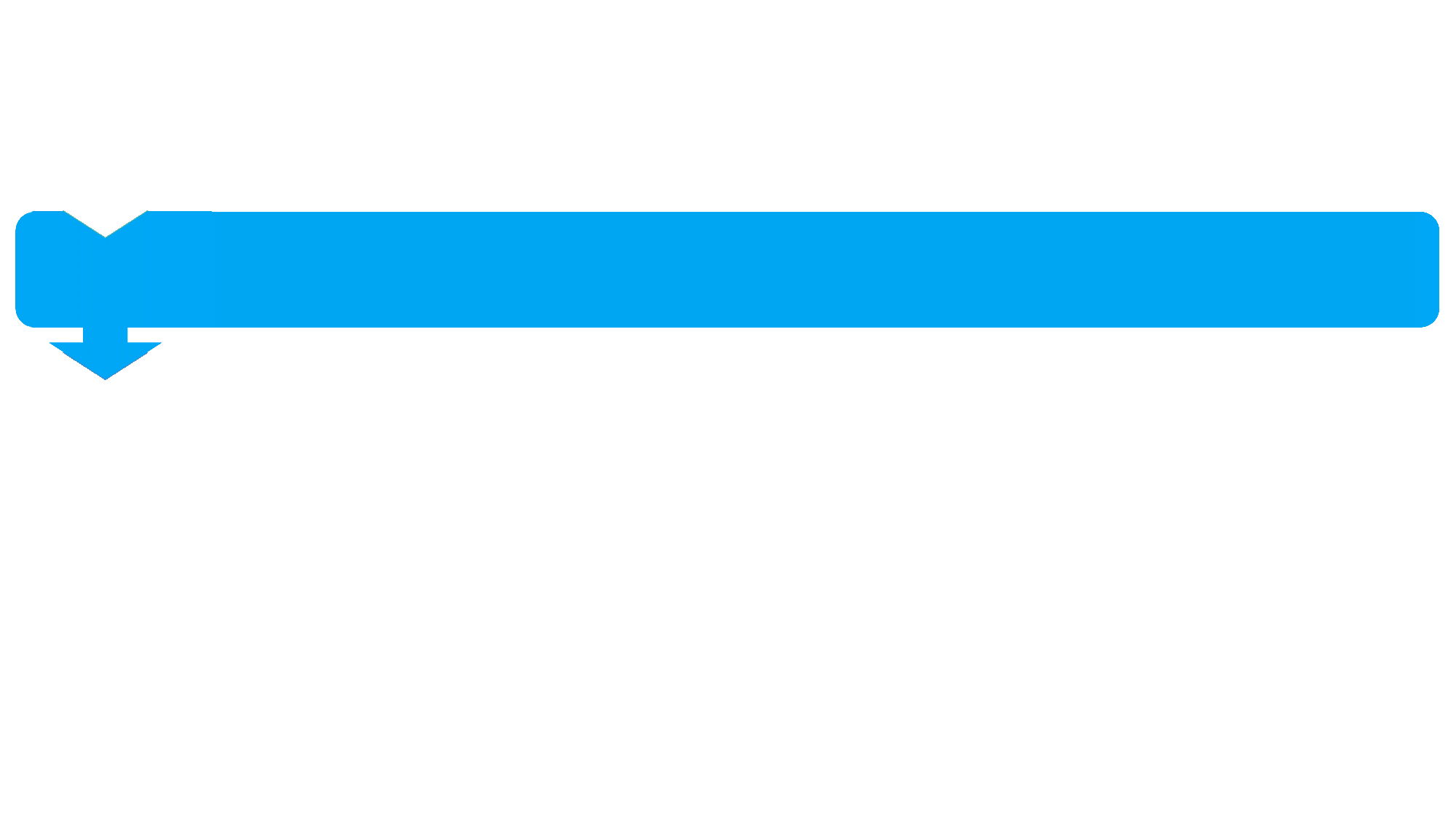 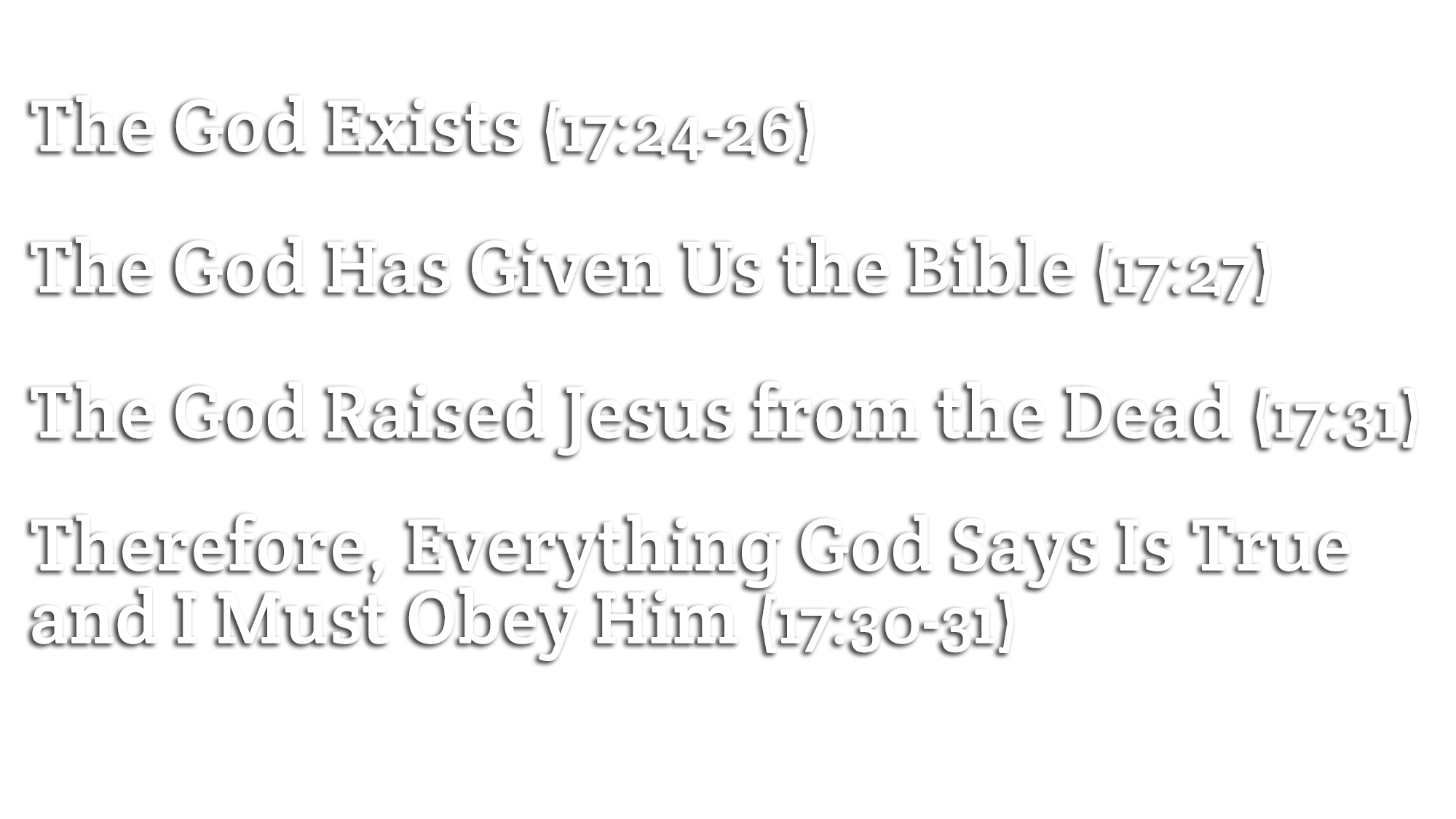 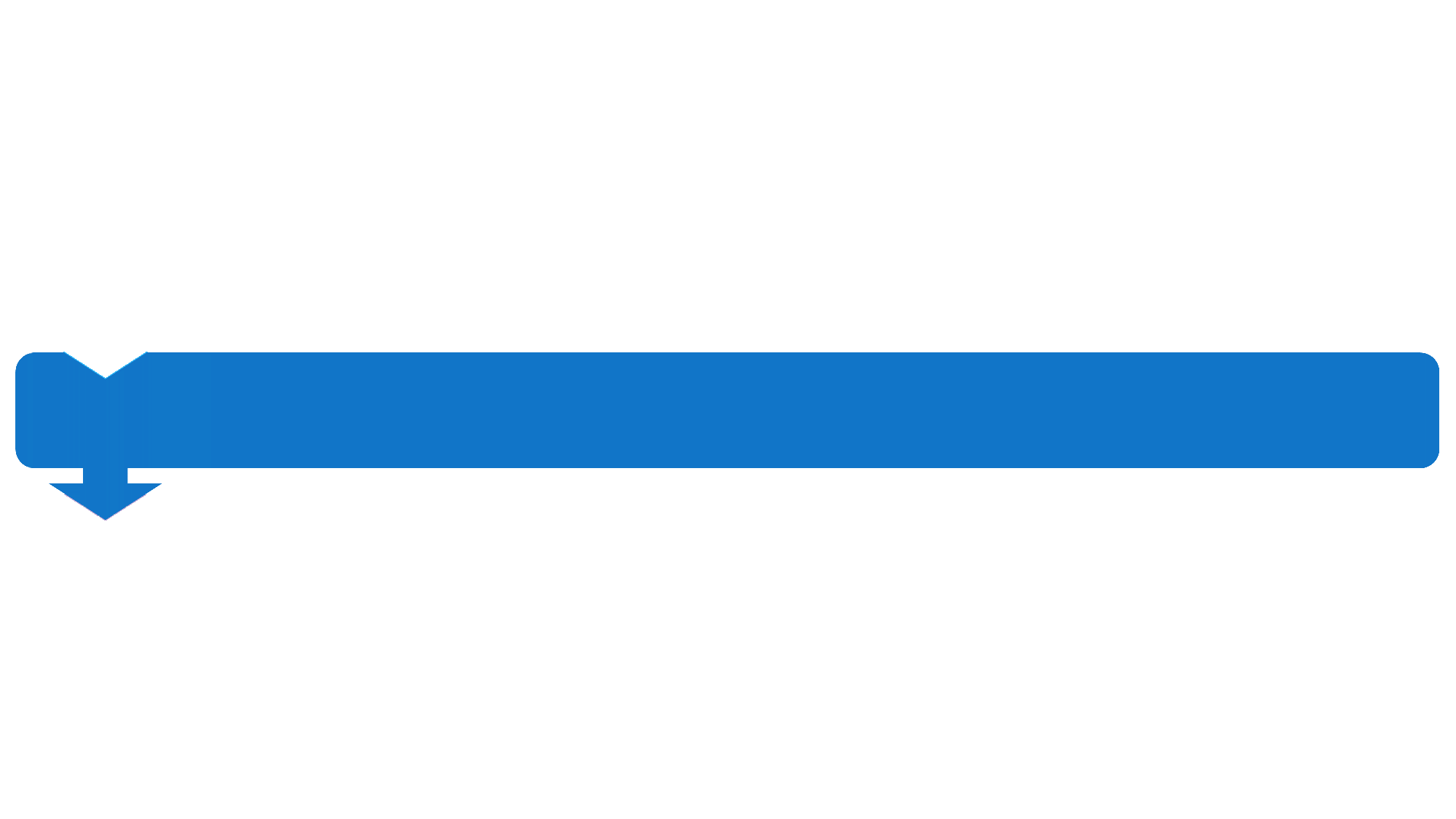 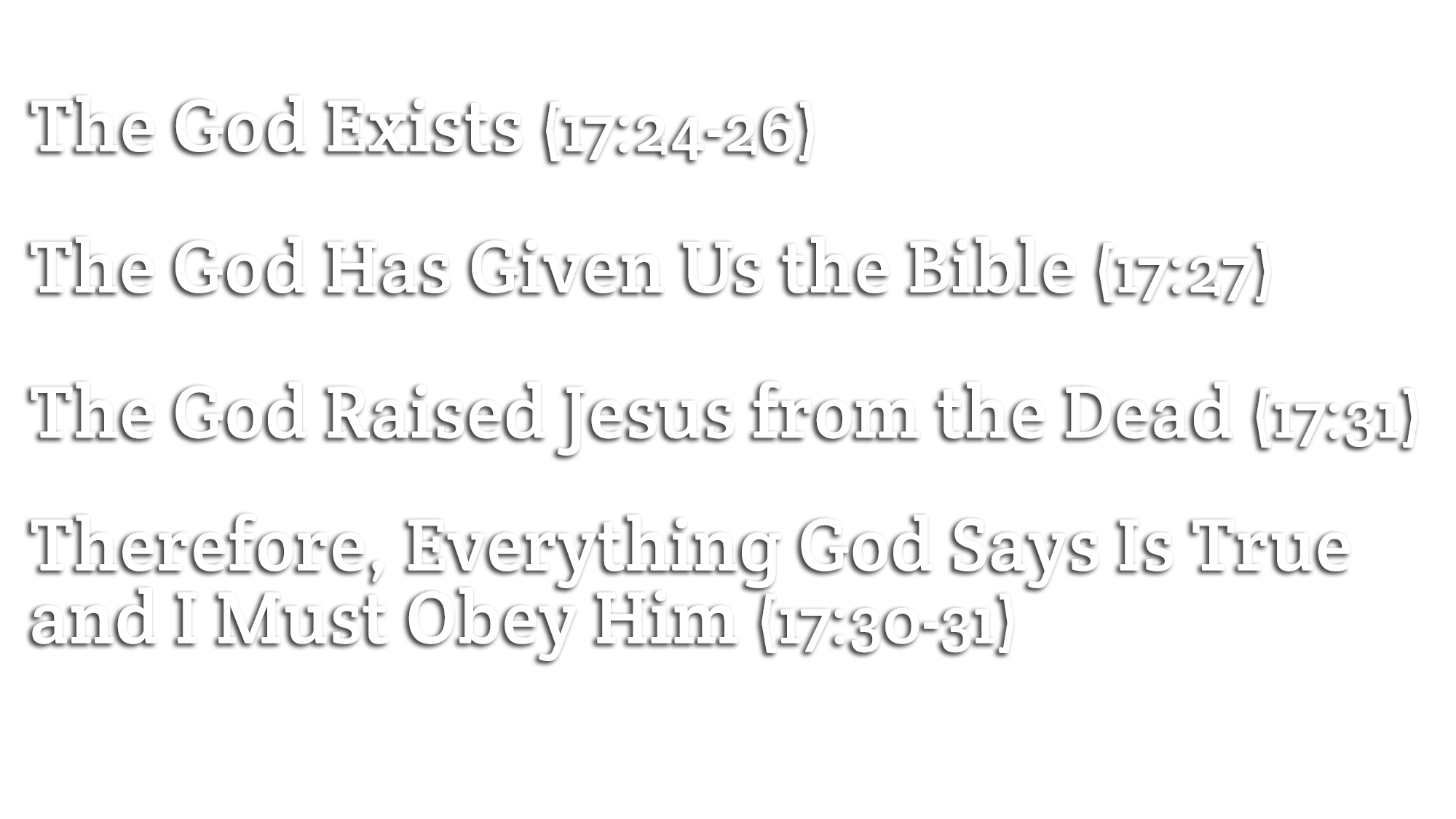 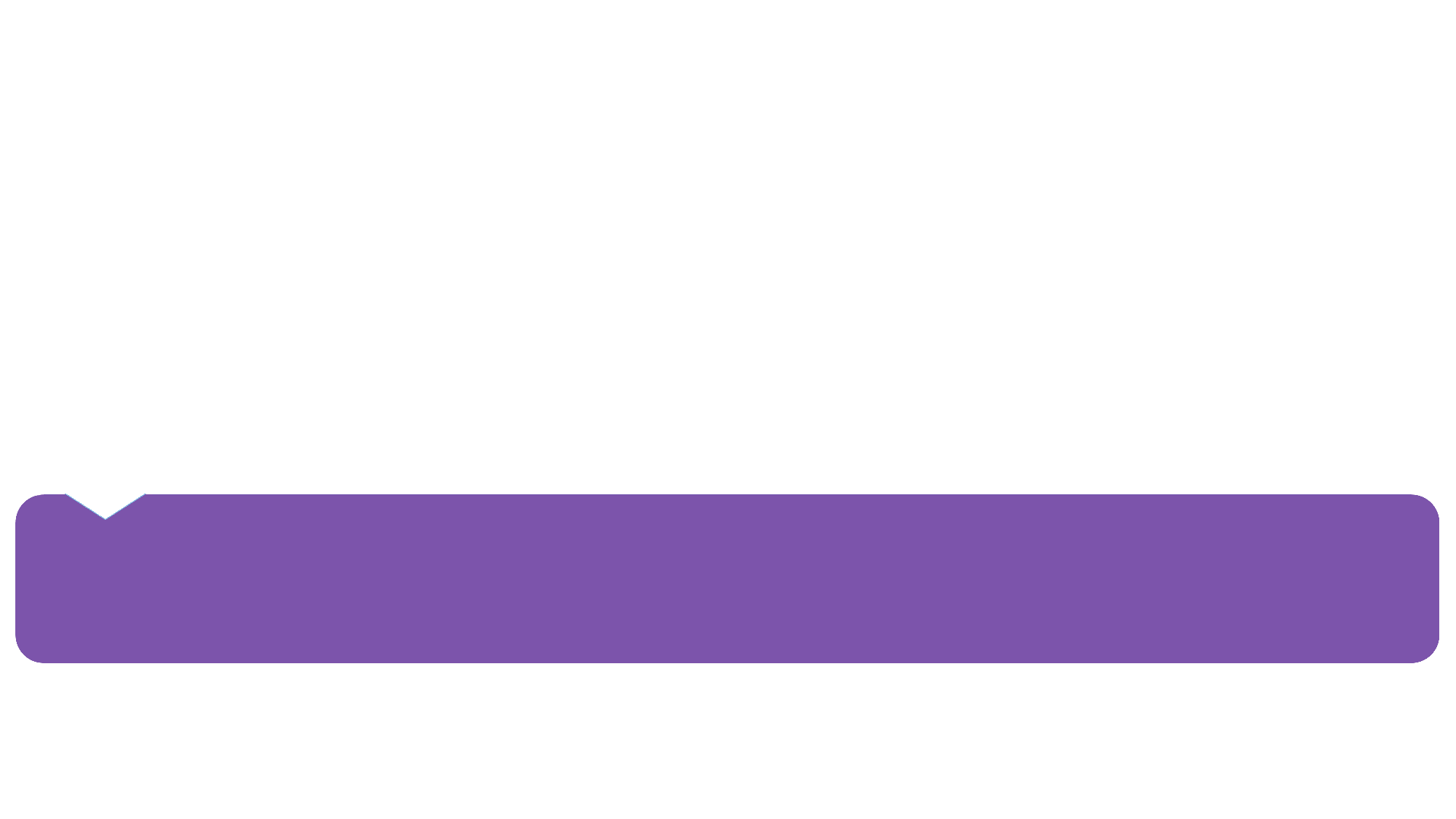 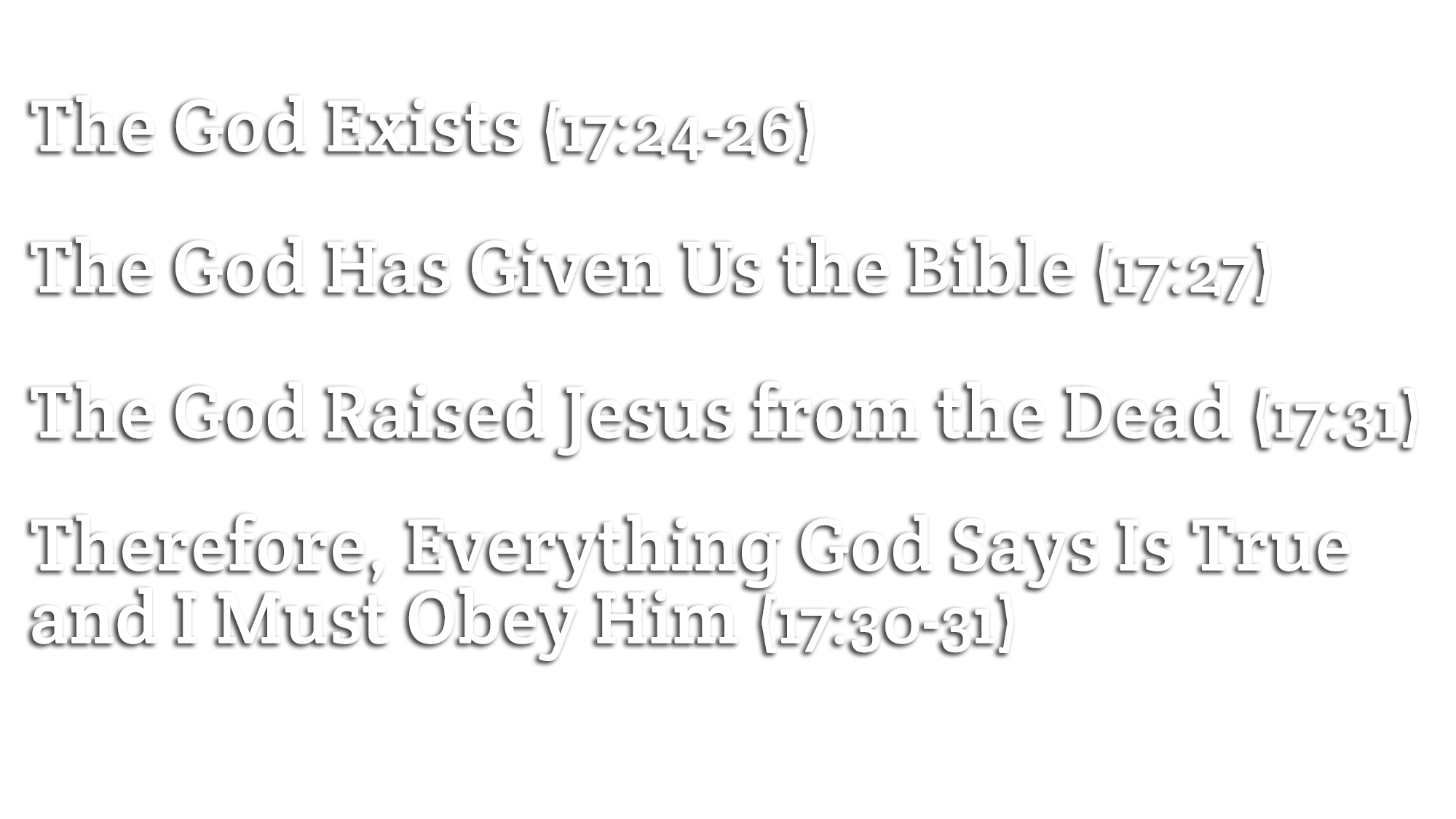 God will not overlook our ignorance (17:30; 2 Thess. 1:8-9)
I must obey God’s commands (Heb. 5:9; Matt. 7:24-27)
I must prepare myself for judgment (2 Cor. 5:10; Luke 13:3; 2 Pet. 3:9)
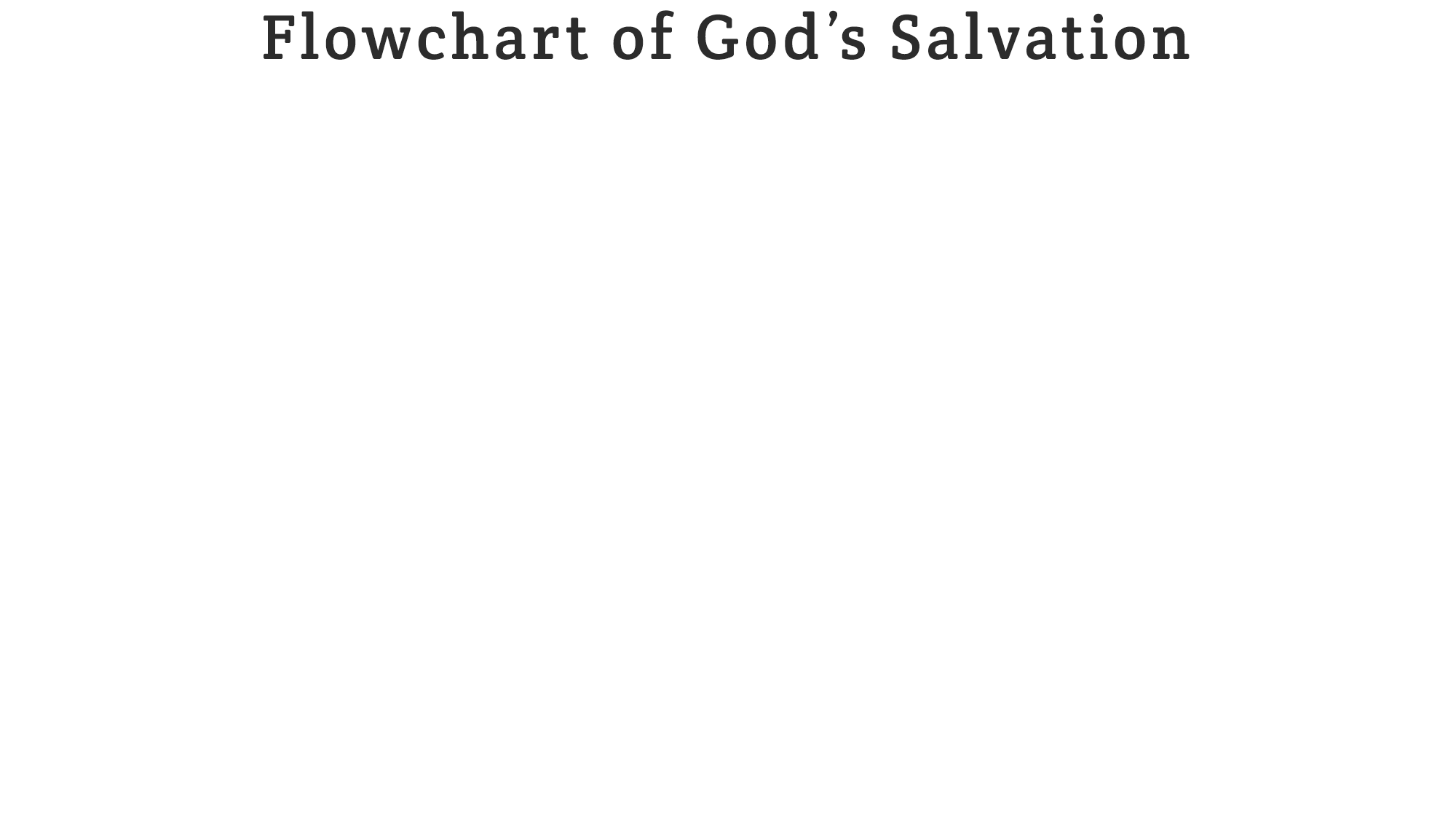 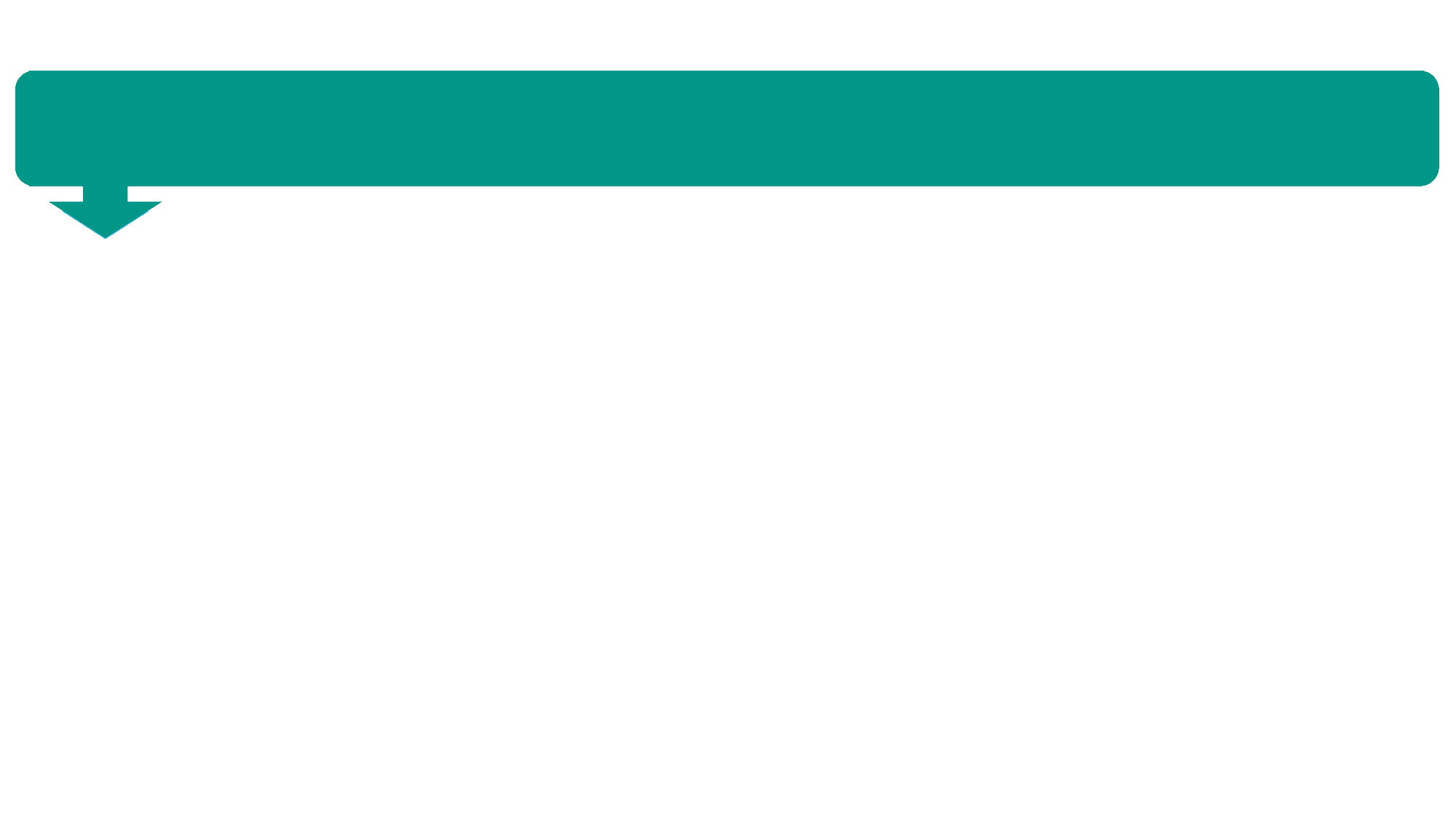 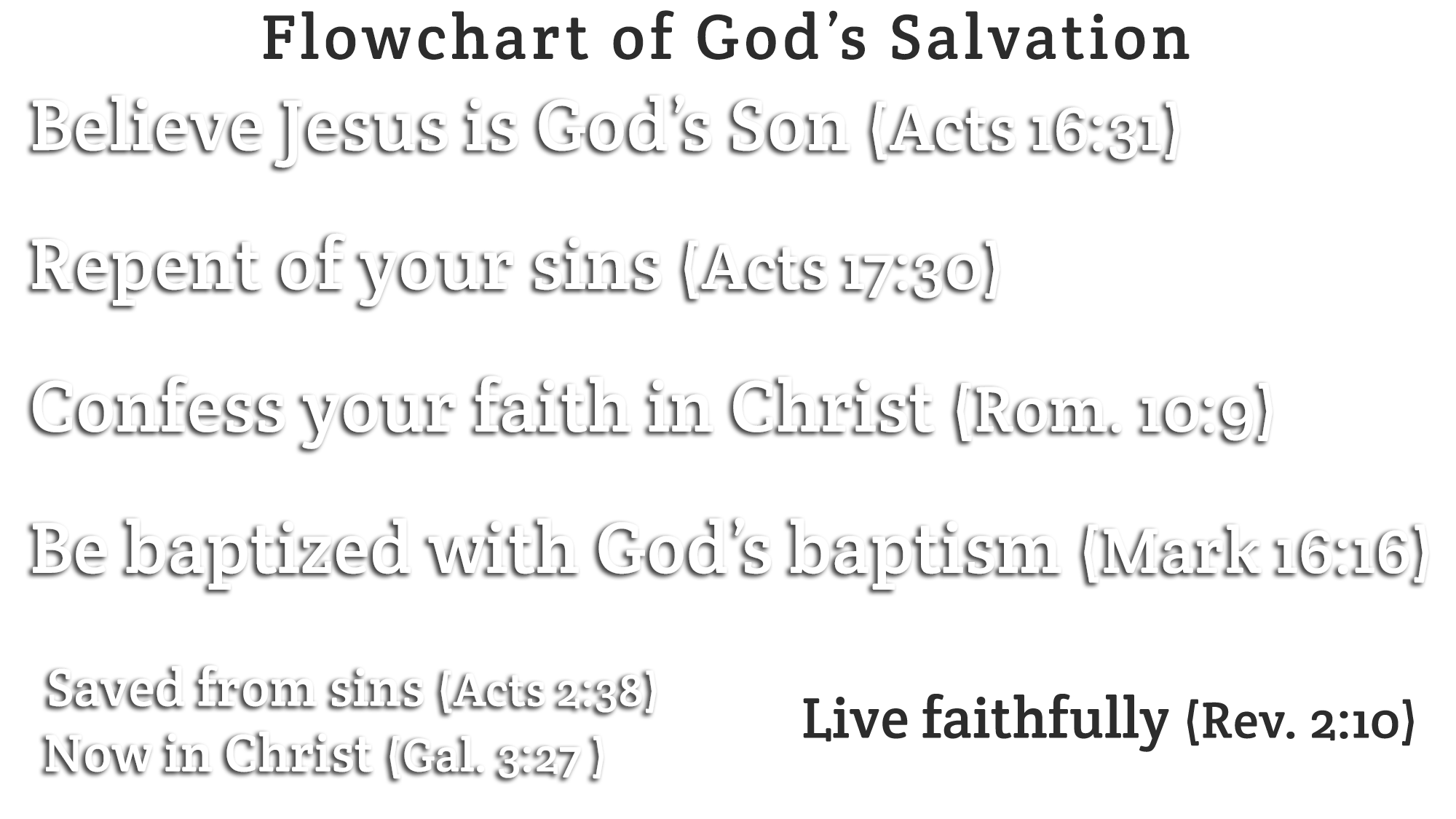 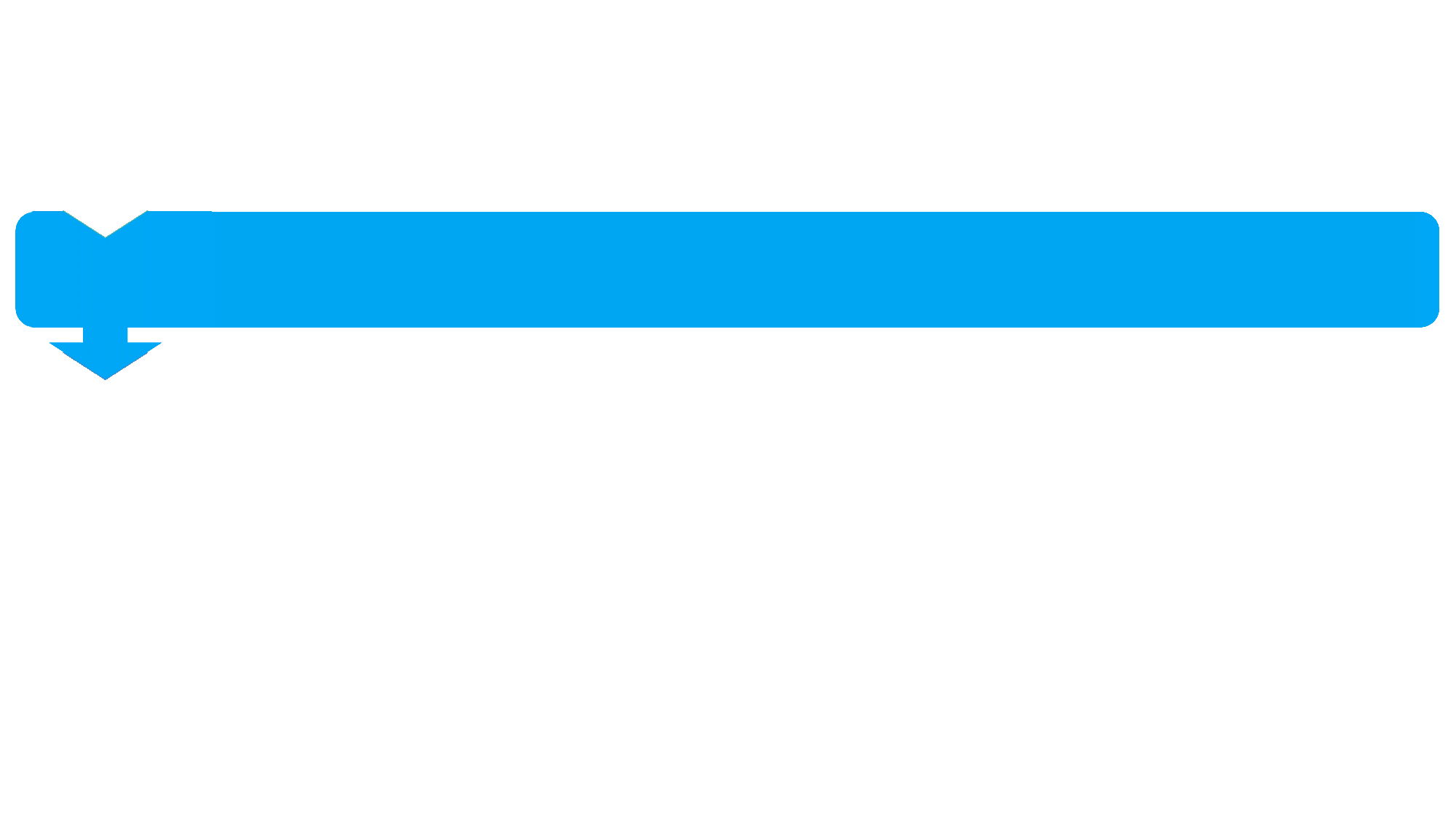 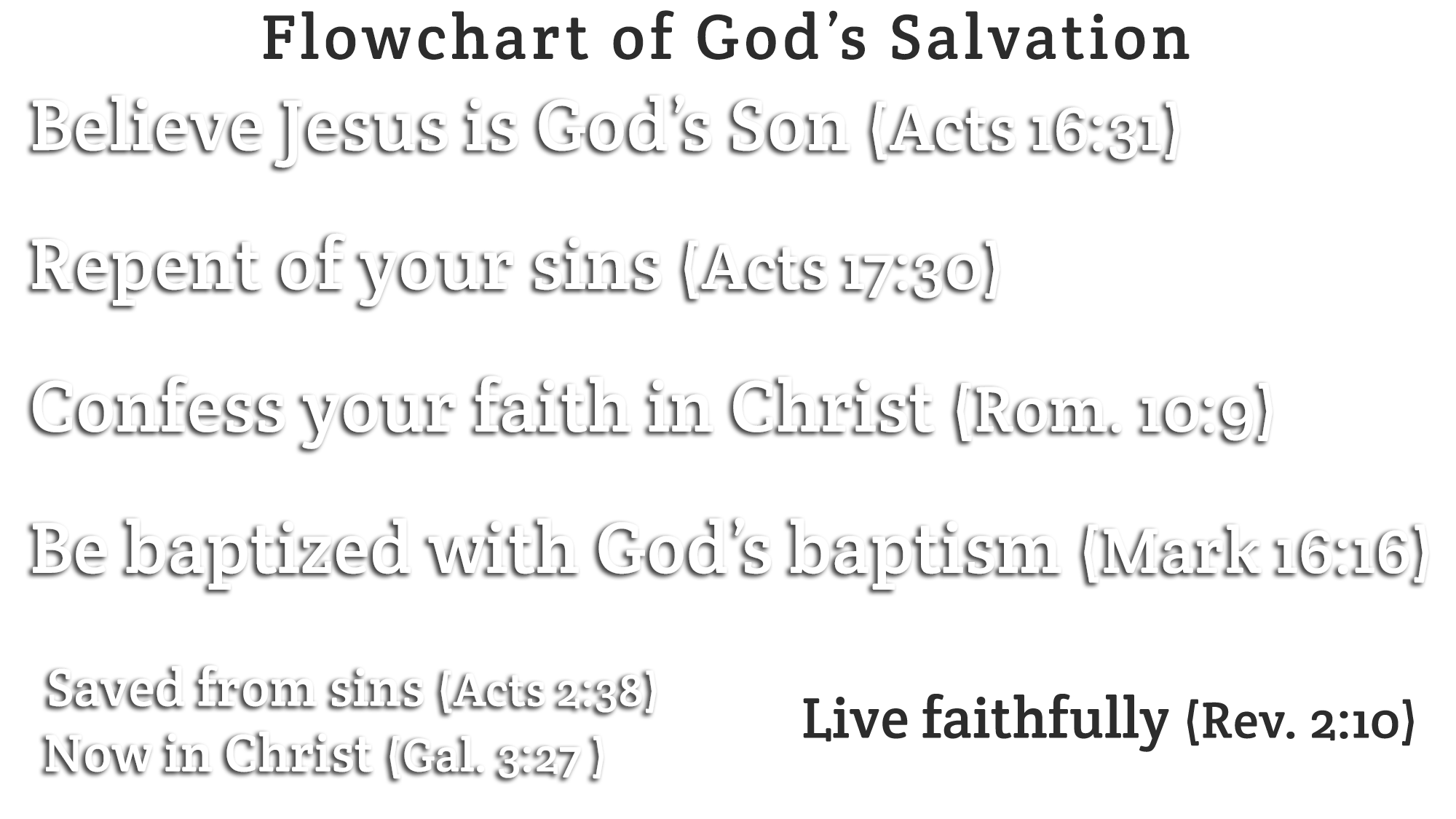 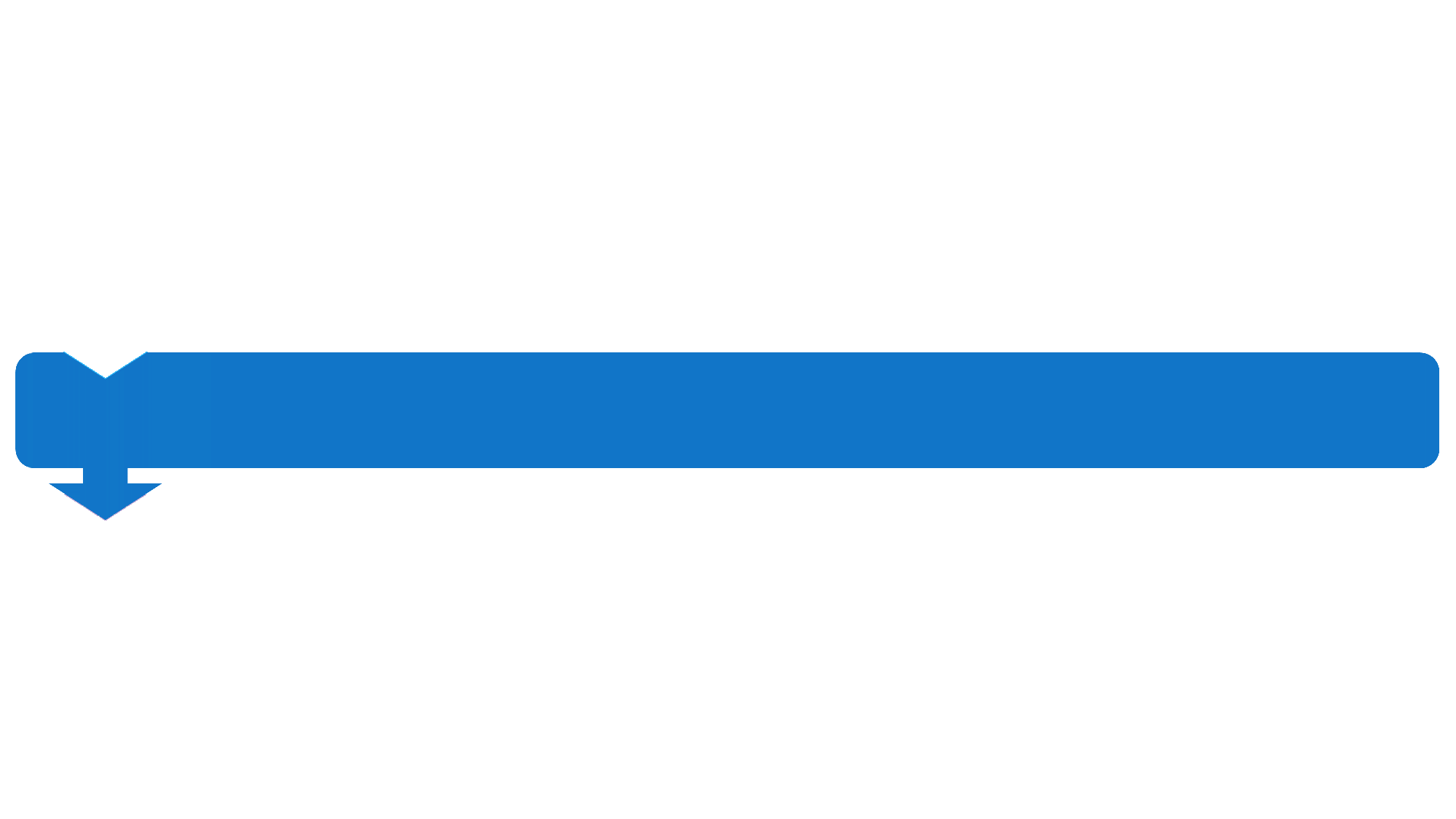 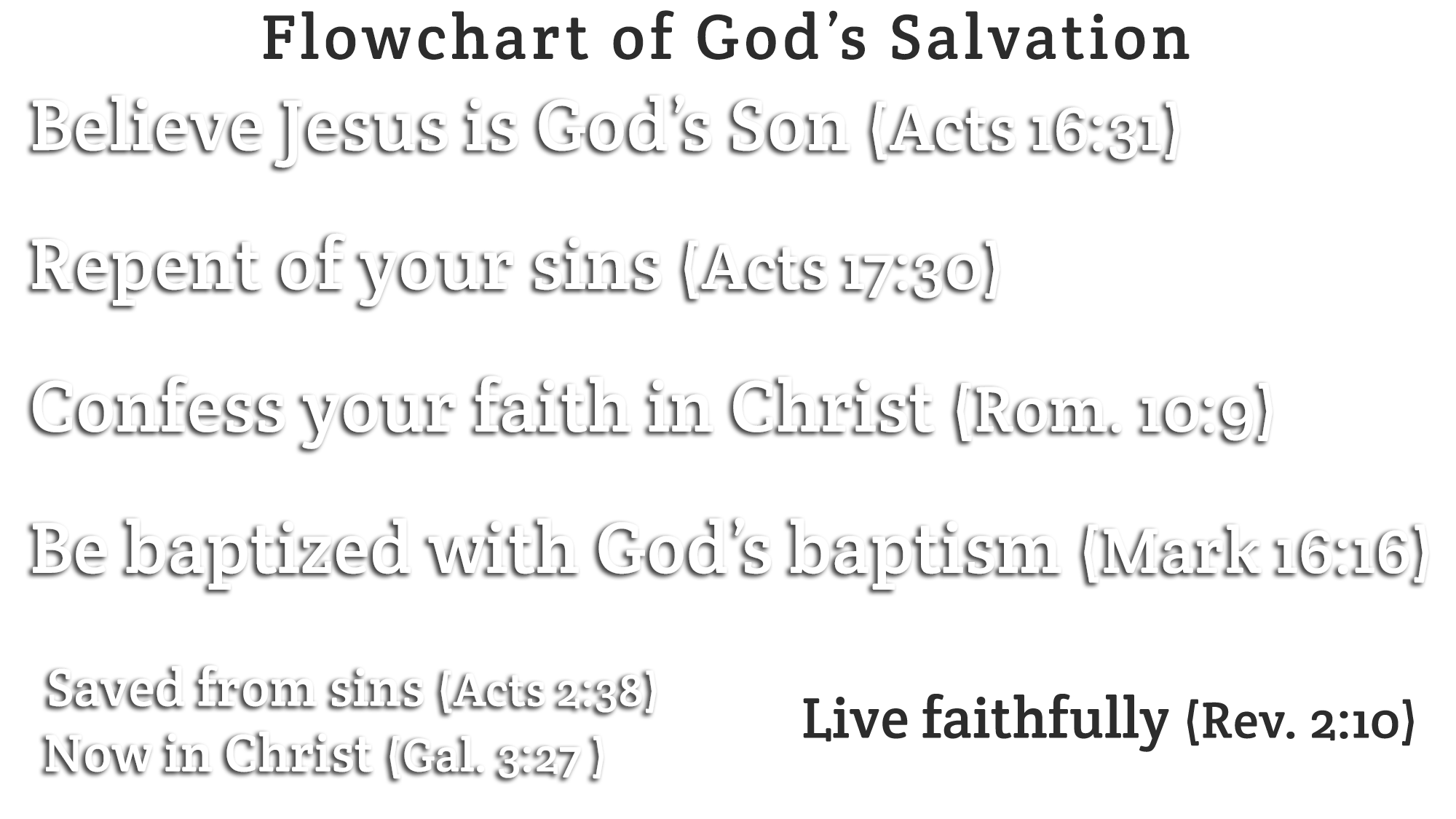 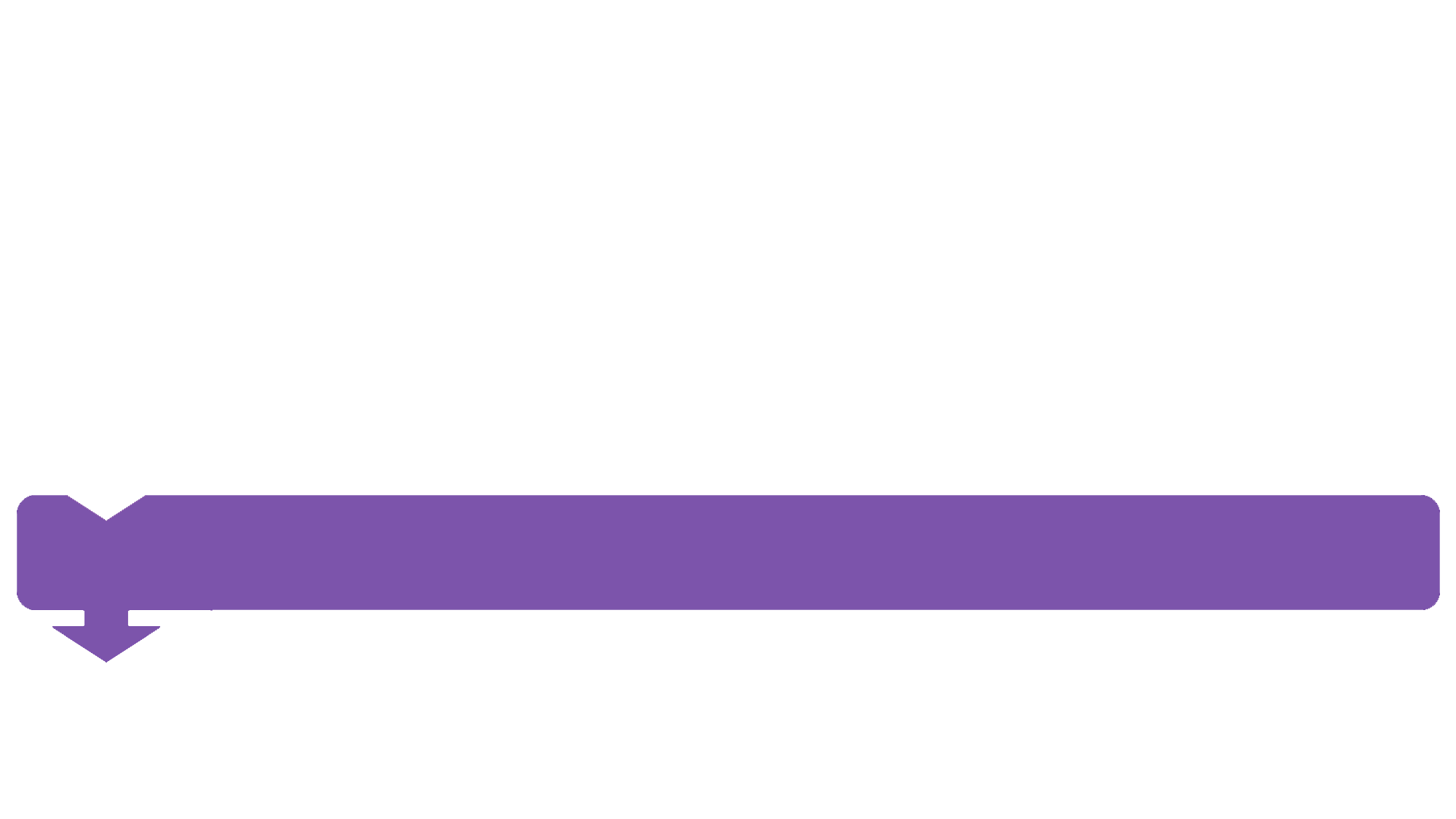 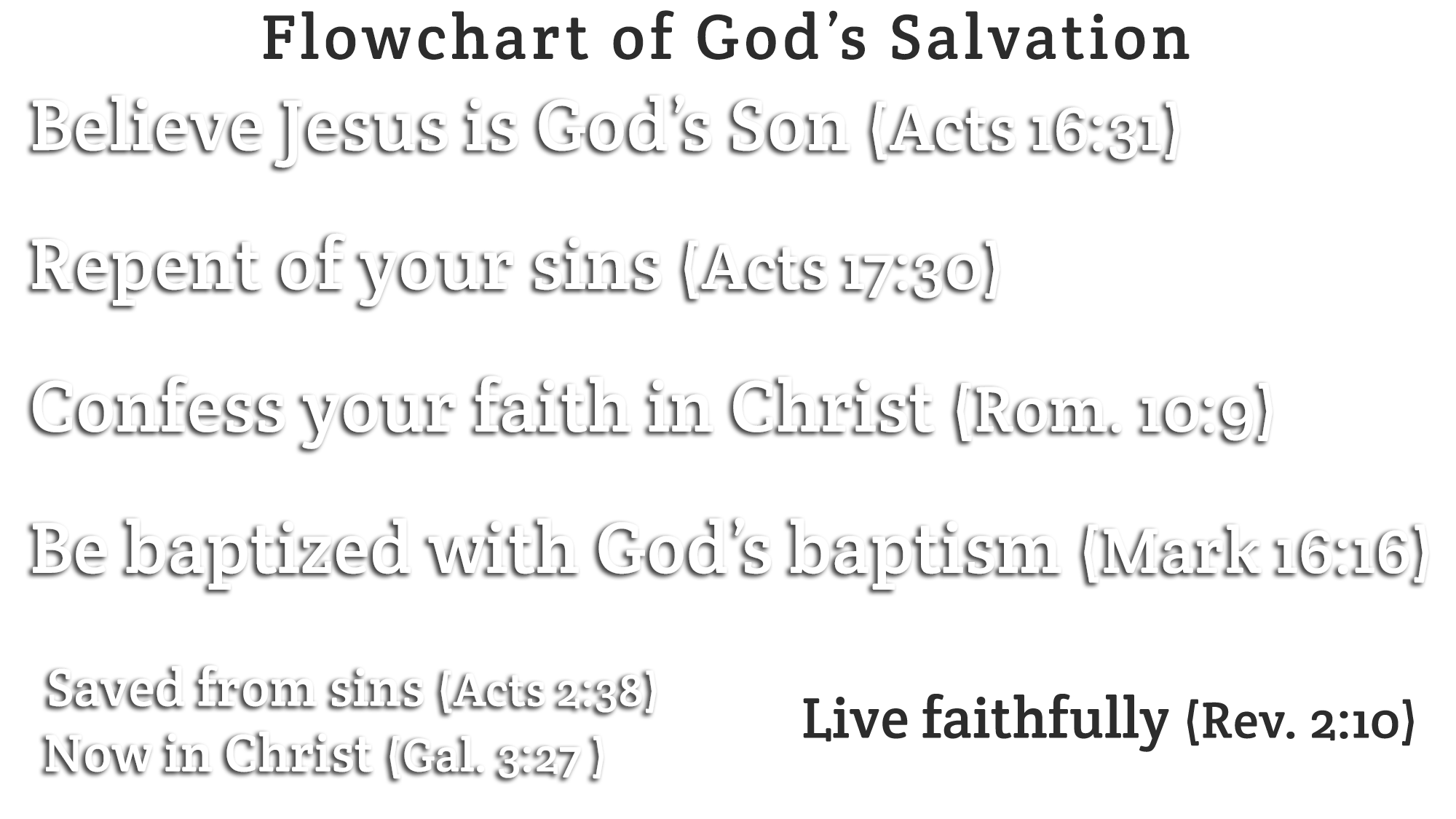 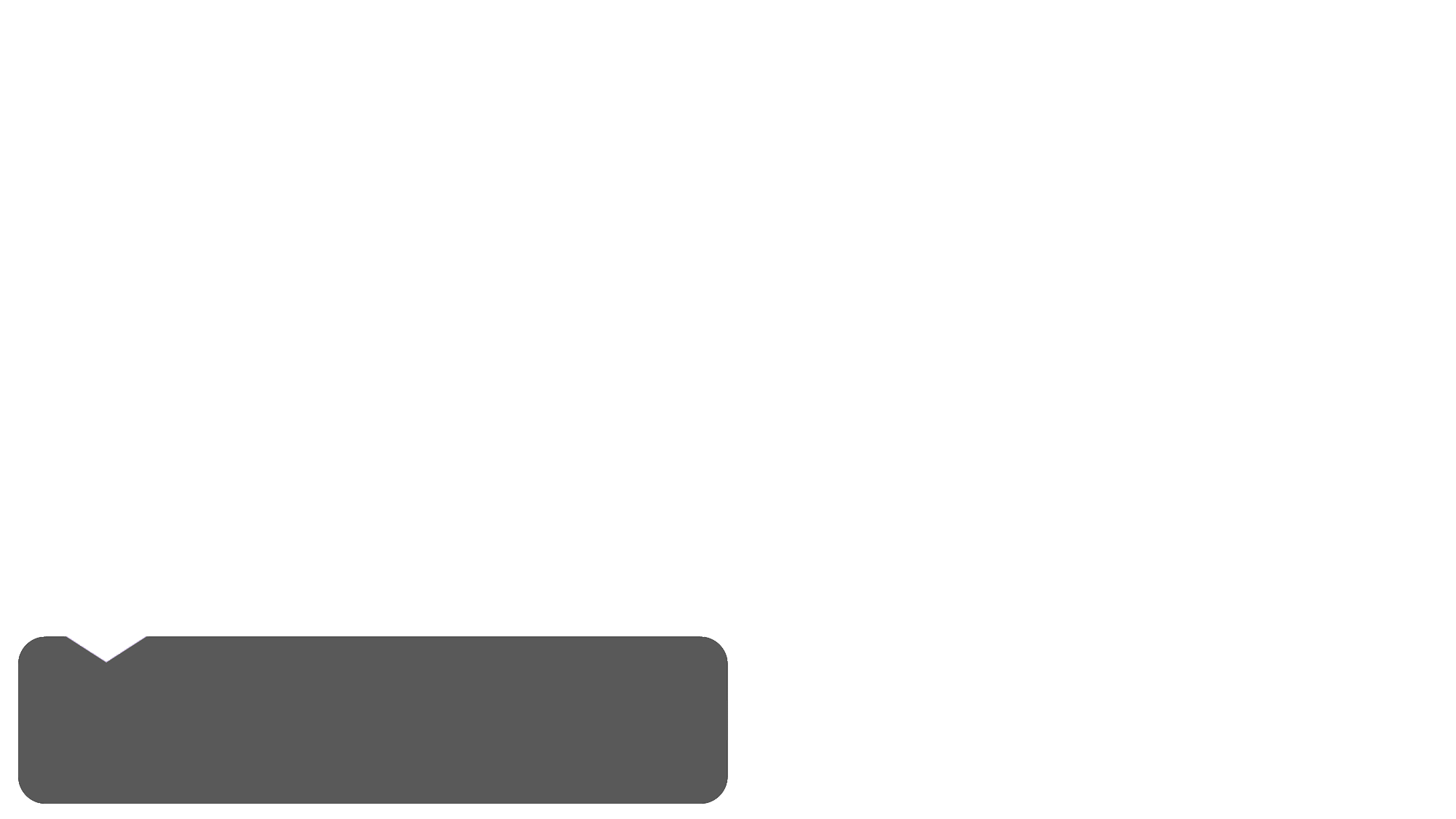 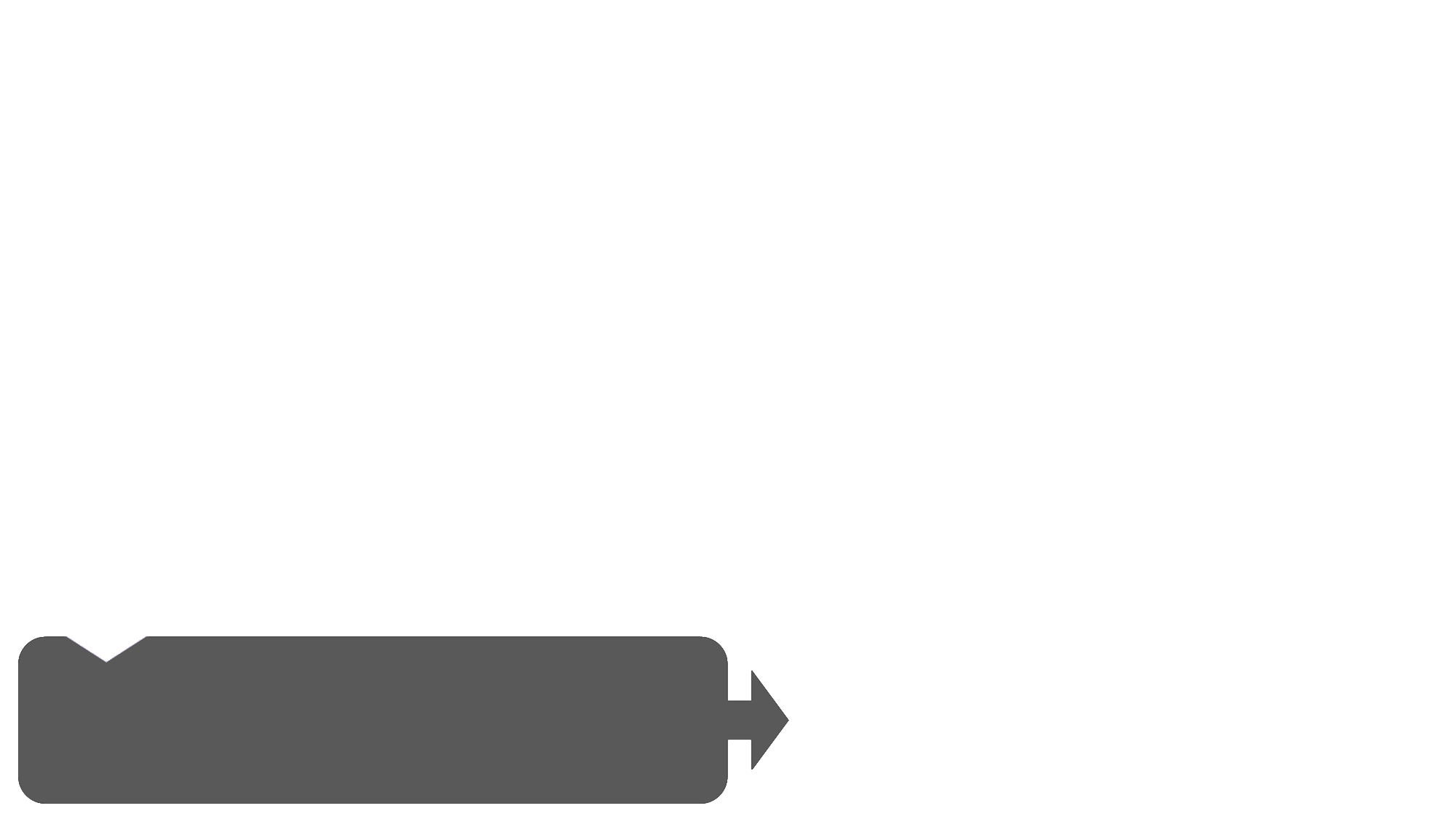 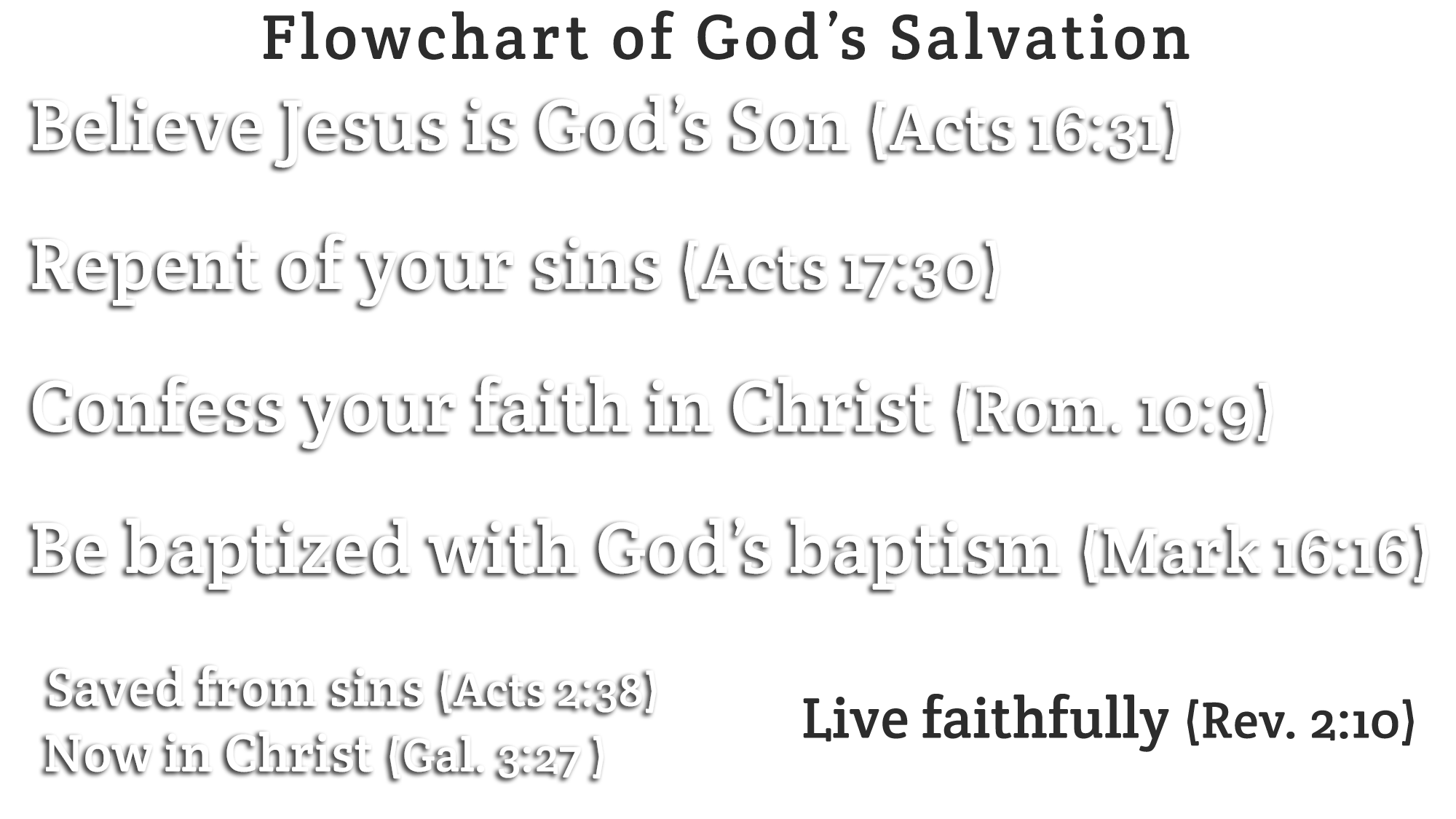 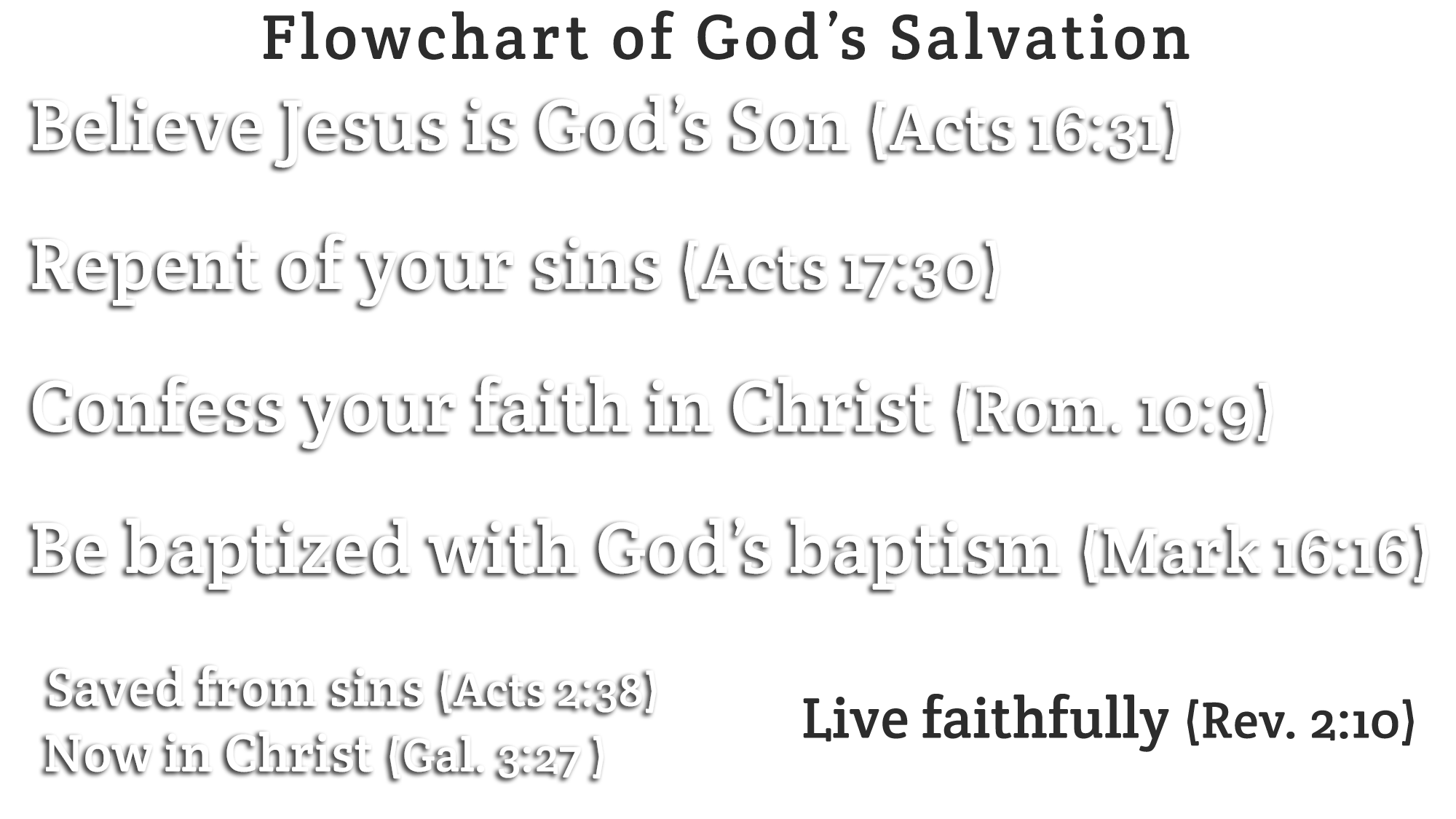 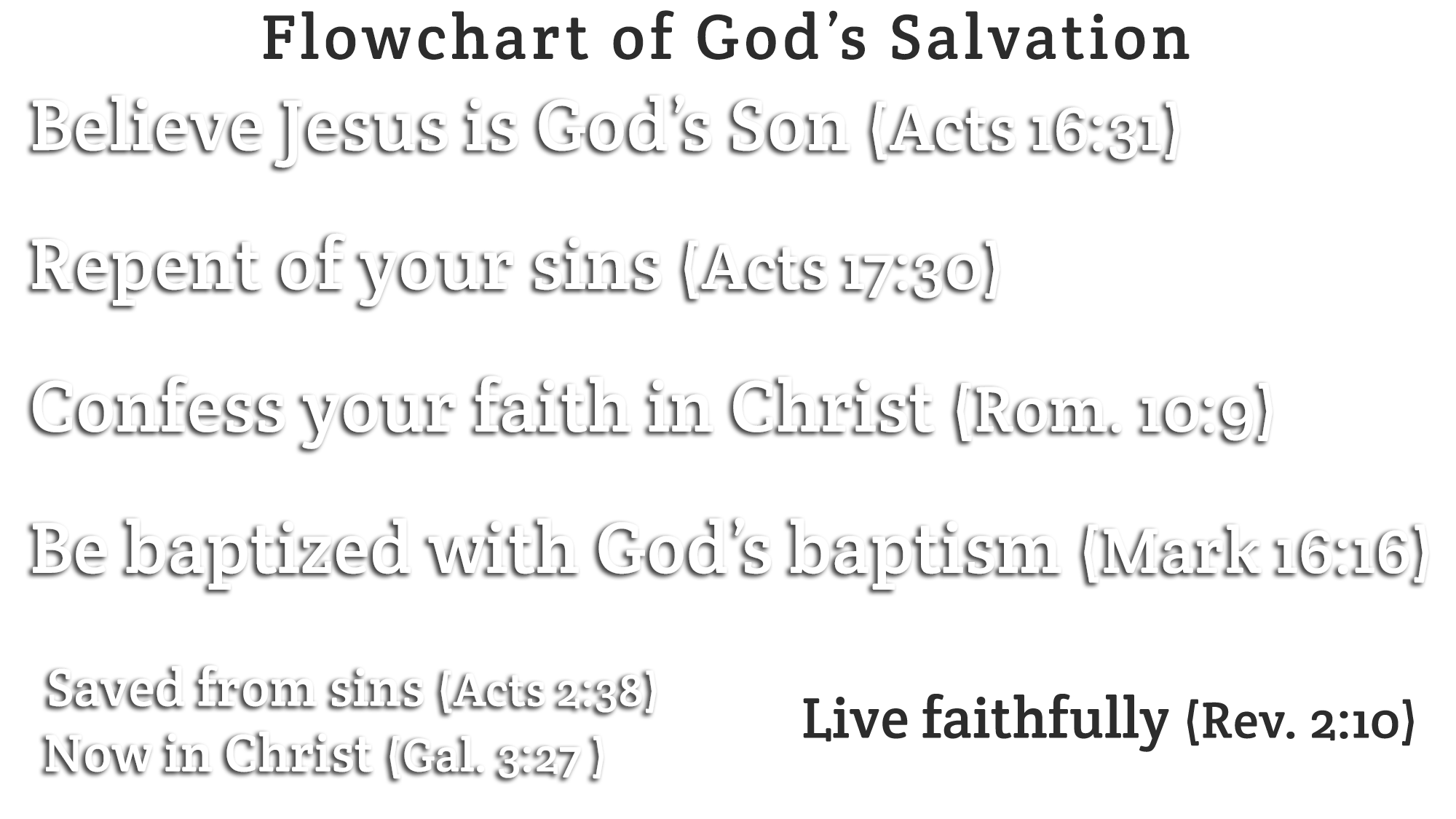